HydraList: A Scalable In-Memory Index Using Asynchronous Updates and Partial Replication
Ajit Mathew, Dr. Changwoo Min
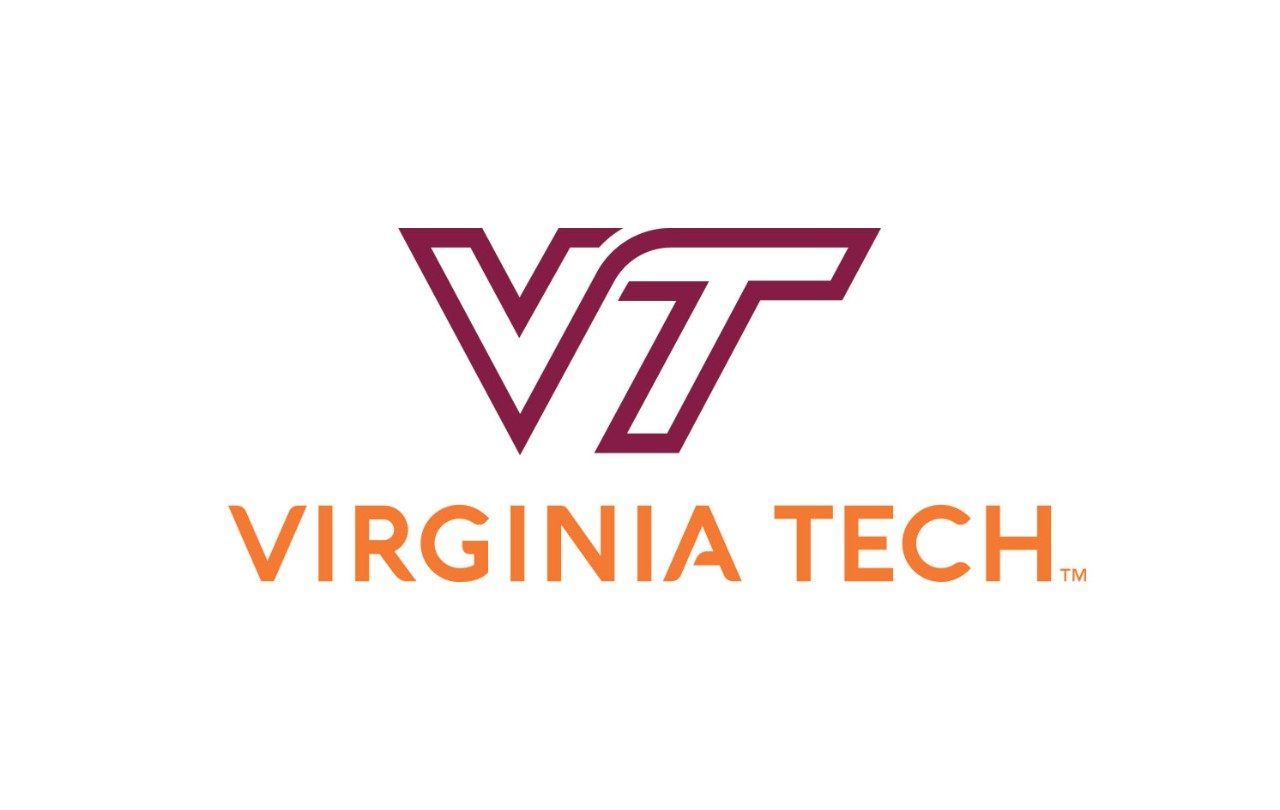 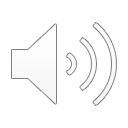 1
[Speaker Notes: Hi. I am Ajit and I will be presenting our work titled, “Hydralist: A scalable In-memory index using asynchronous updates and partial replication” This work was done at Virginia Tech with my advisor Dr. Changwoo Min]
Trends in Hardware
Cheaper and Larger Memory
Rise of In-Memory DBs/KVs
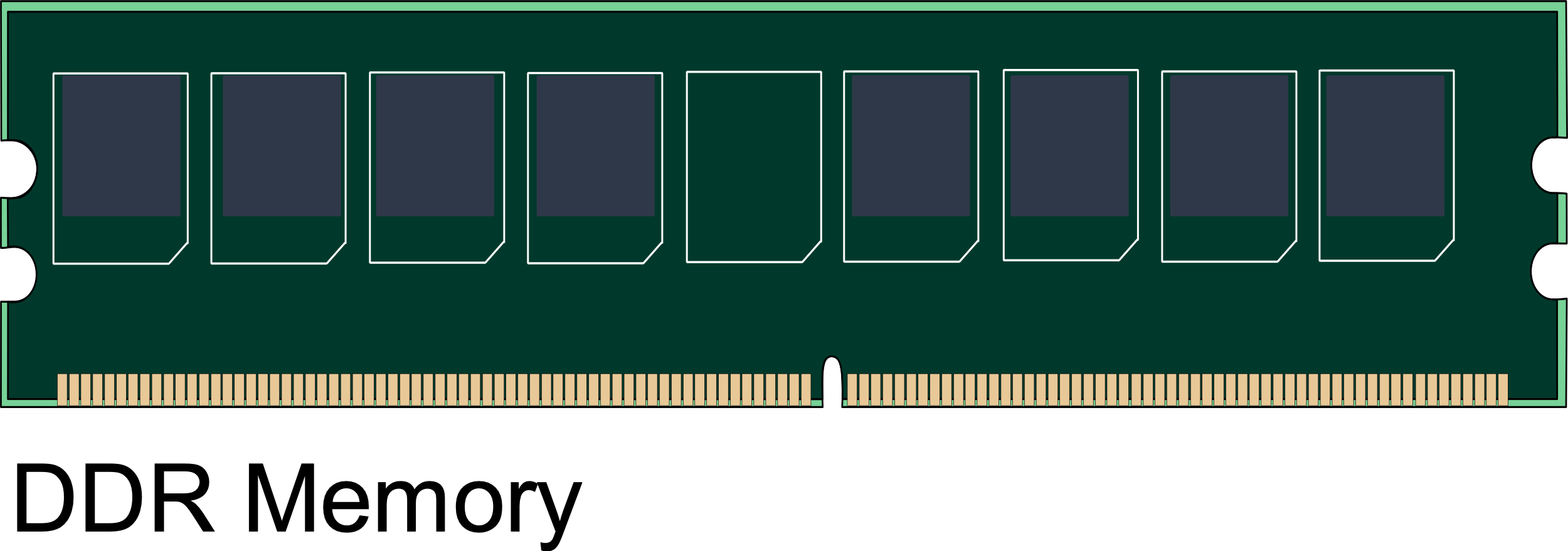 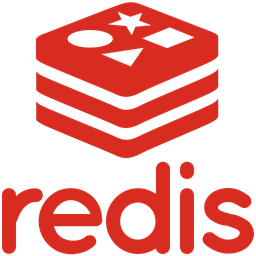 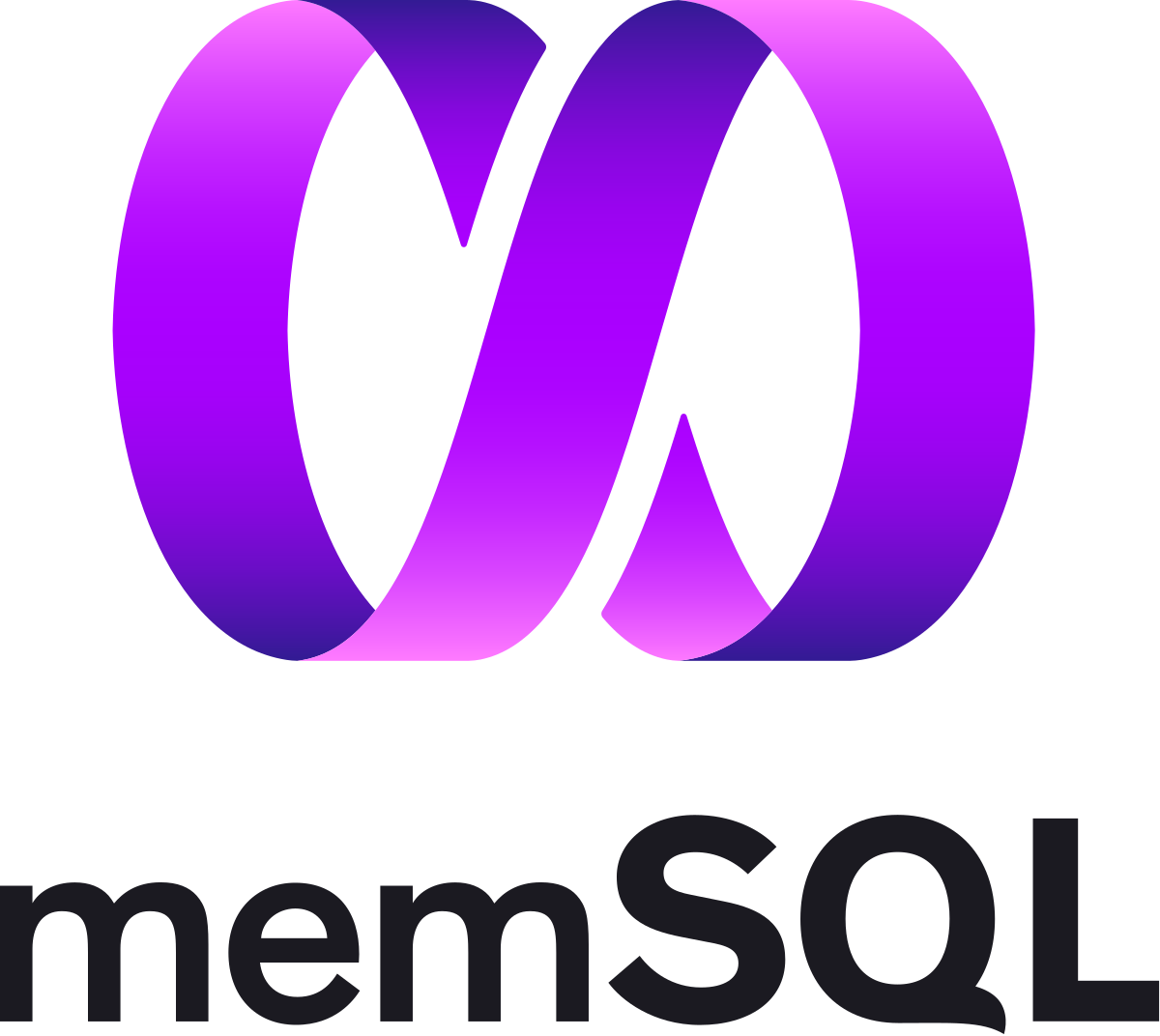 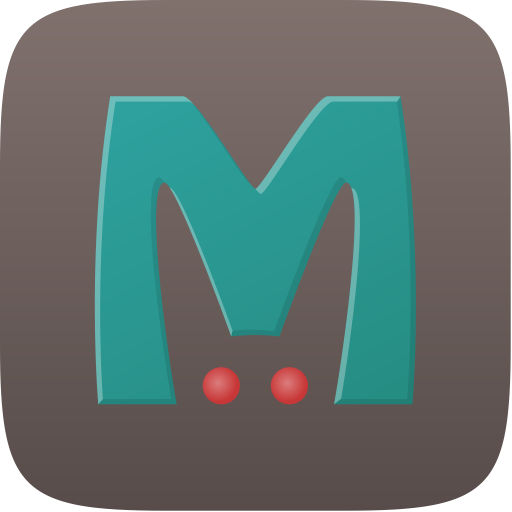 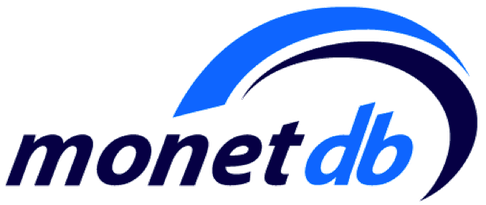 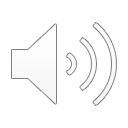 2
[Speaker Notes: Hardware Trends have affected design of modern databases. One such trend is cheaper and faster memory. (Click)This has led to rise on in-memory databases and key value store which store their entire data and meta data in-memory]
Trends in Hardware
Scalability and Performance
Increasing Core Count
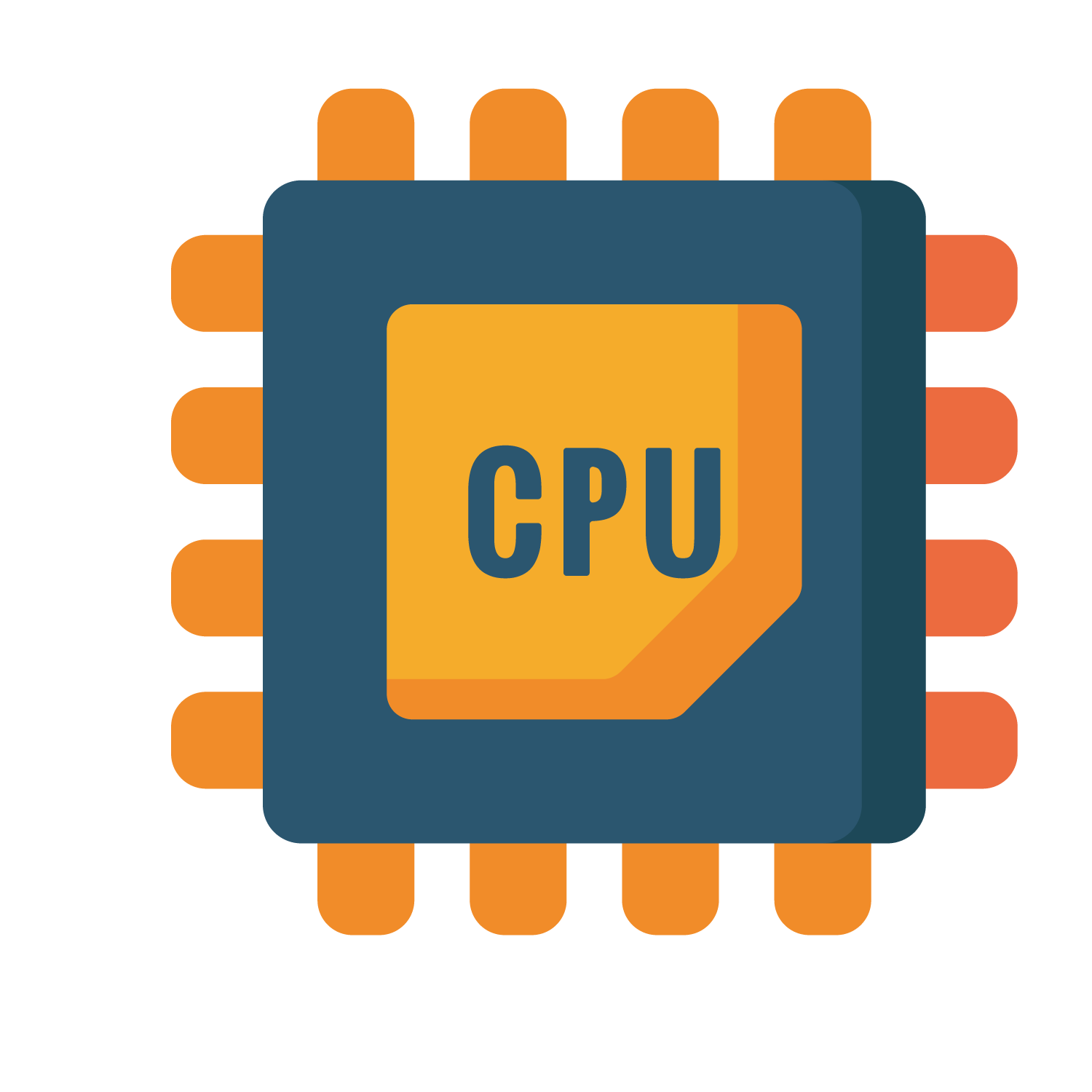 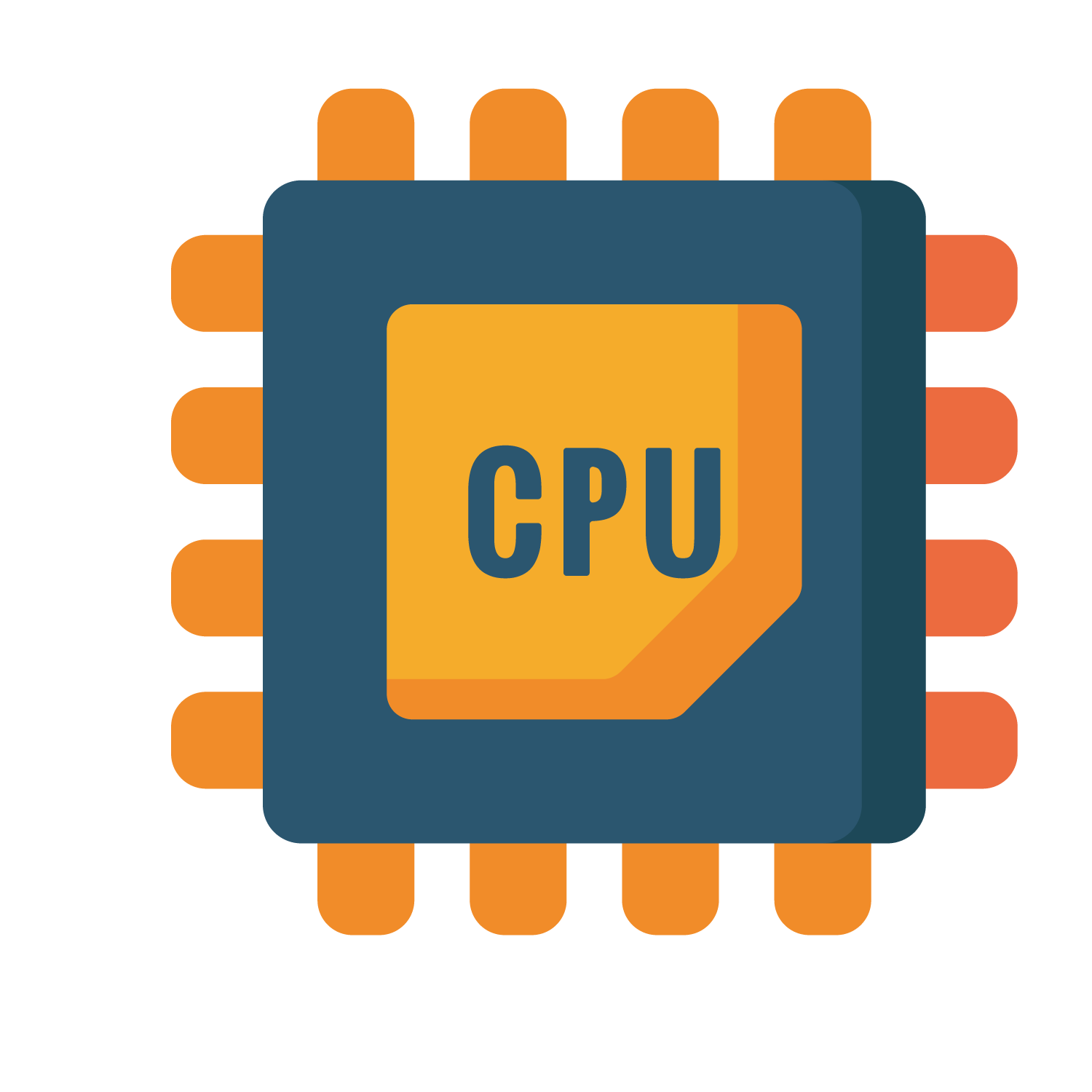 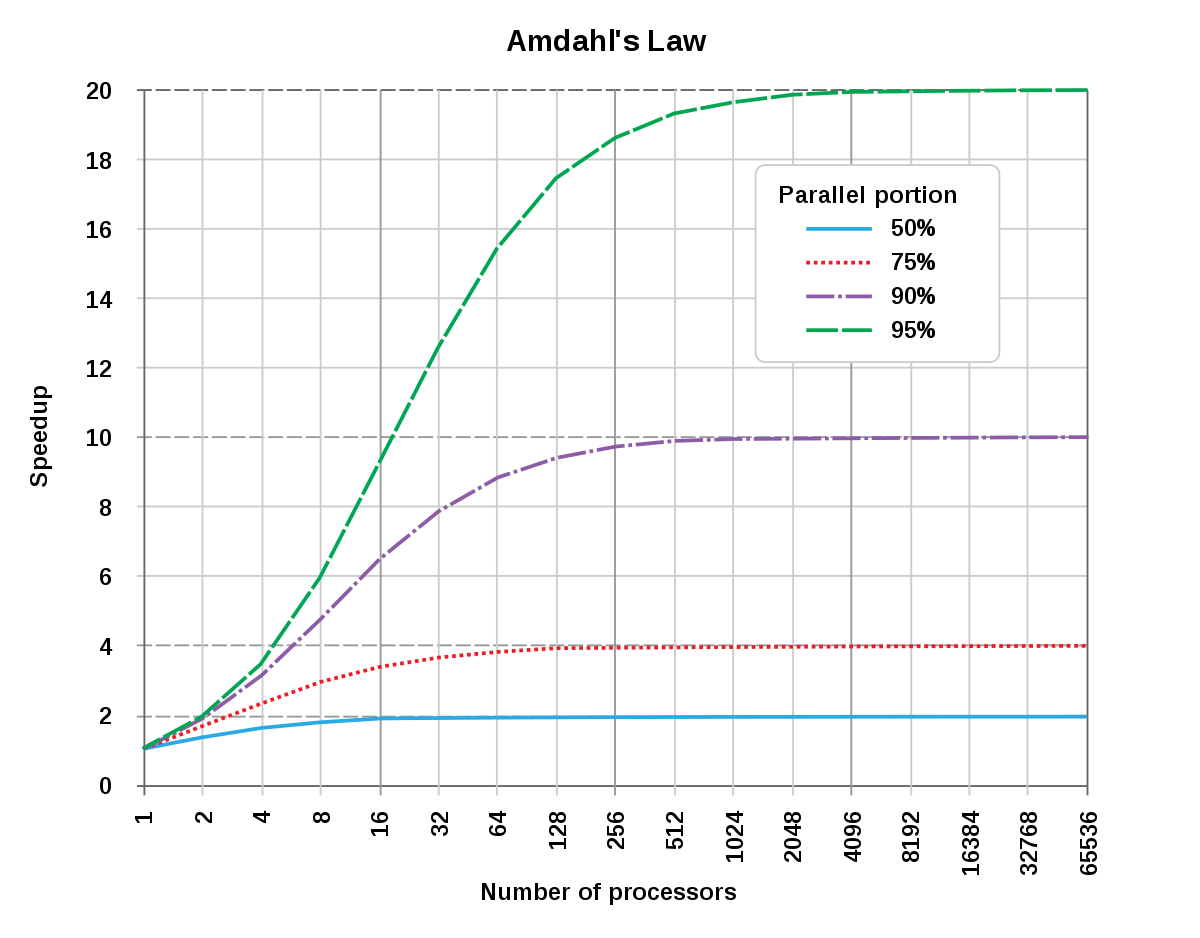 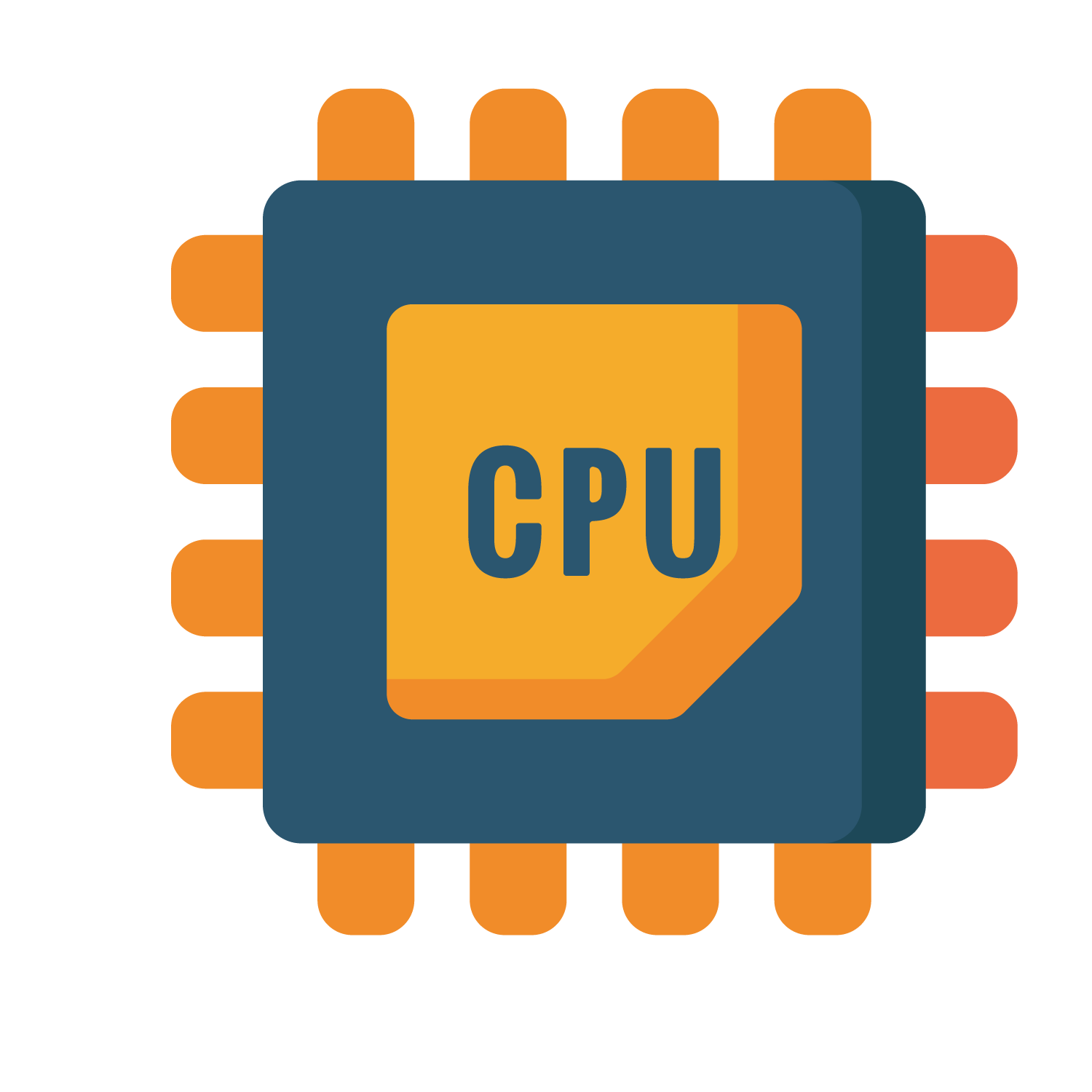 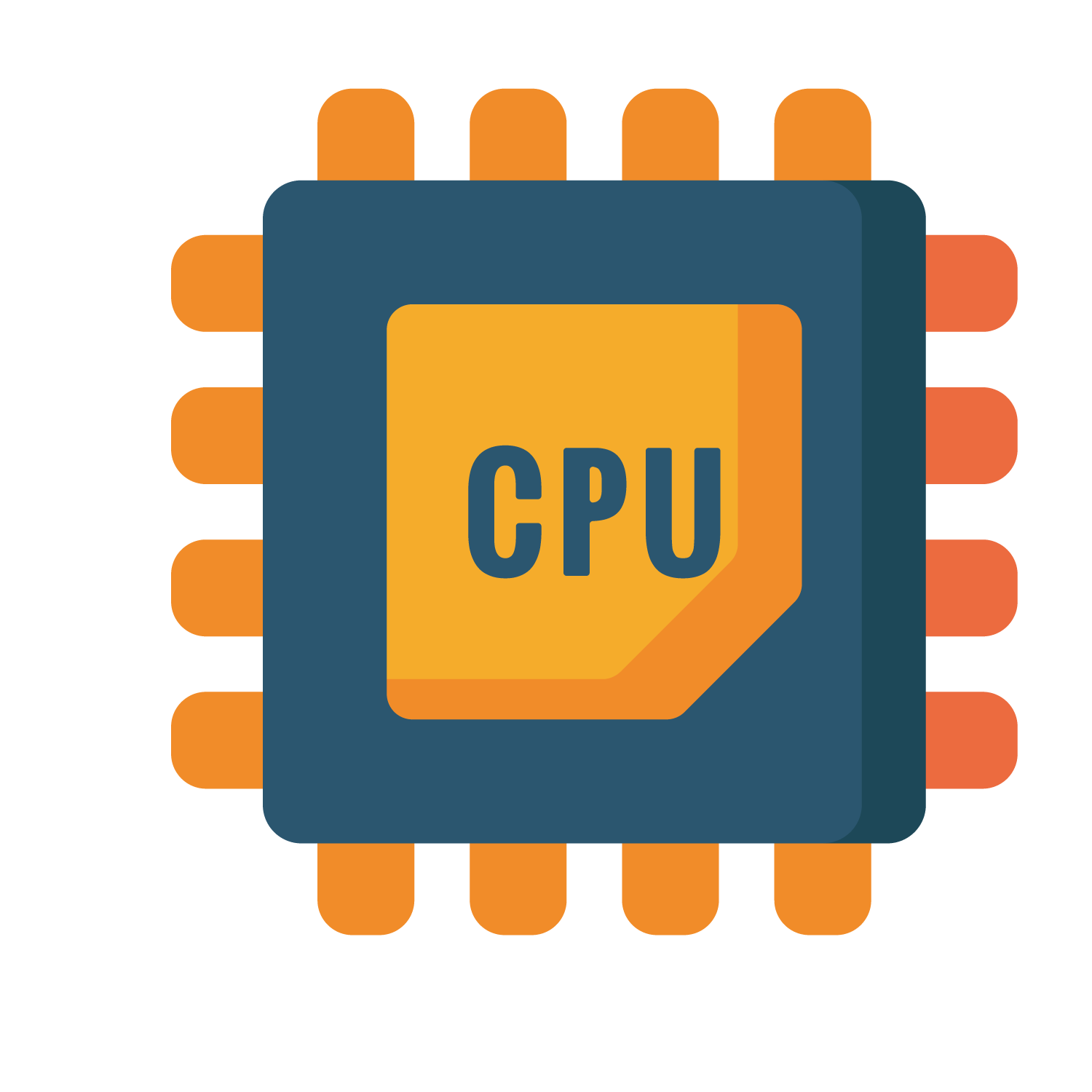 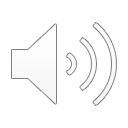 3
[Speaker Notes: Another hardware trend is the increasing number of core count in modern servers. This has brought to forefront scalability aspect of databases ie. Performance should increase with increasing core count.]
Motivation
Index Lookup can take 94% of execution time [Kocberber, MICRO 2013]
In-memory storage removes I/O bottlenecks
Compiled transactions can remove buffer management and latching overhead
Index Structures are critical for performance
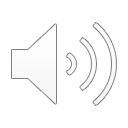 4
[Speaker Notes: In a previous study, it was found that index lookup took 94% of query execution time for certain workloads in an in-memory database. This is because in-memory storage removes I/O bottleneck. Moreover improvement in query execution have removed other traditional overheads like buffer management and latching. Hence index structure are critical for performance of modern databases. This makes design of new index structures an interesting research problem.]
How to design scalable and performant Index?
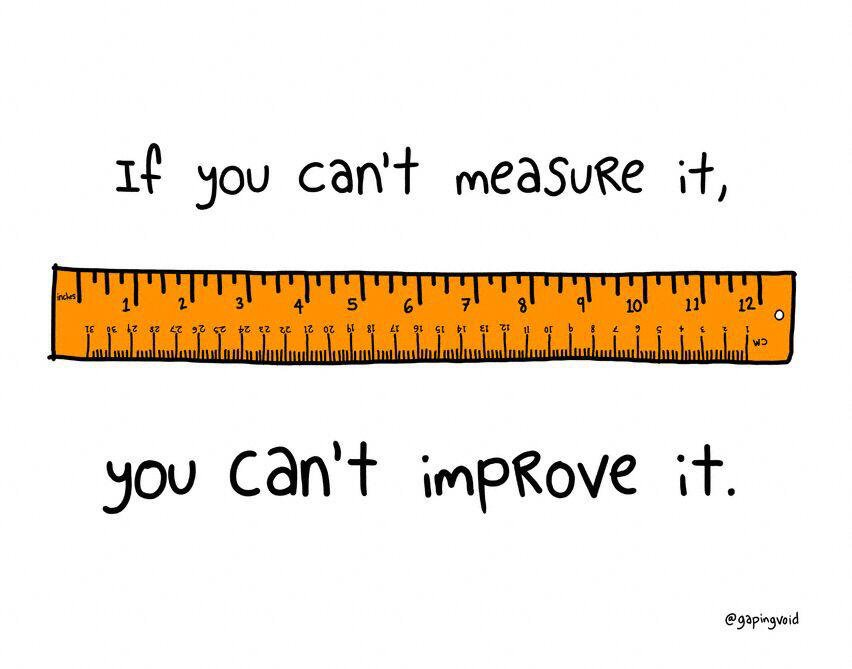 Benchmarked six state-of-the-art Index Structures
112 core machine with 4 NUMA nodes
YCSB workload with String Keys
89 million keys
Credits: @gapinvoid
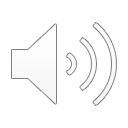 5
[Speaker Notes: So the question arises. How do we design a scalable and performant index. To understand this we benchamarked state of the art in memory indices on a 112 core machince using ycsb. We found three key principle.]
How to design scalable and performant Index?
Efficient synchronization is important for scalability
Spinlock becomes bottleneck.
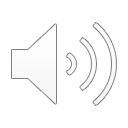 6
[Speaker Notes: First we look at performance of libcuckoo hashing on YCSB workload A which is a mix of updates and reads. On the x axis is increasing number of threads and y axis is million operations per second. In this case higher is better. (Click)We find that performance collapses at moderately high core count because per bucket spin lock used for synchronization becomes bottleneck. (Click) Hence for scalability, efficient synchronization is requied.]
How to design scalable and performant Index?
Efficient Search Algorithm for performance
4x
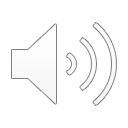 7
[Speaker Notes: Second we compare Adaptive radix tree with Btree  that use same synchronization mechanism on a read only workload.. We find ART performs almost 4x better than Btree. This is partially because search in Btree requires more number of key comparison as compared to ART. (Click) Hence for performance, we need to use efficient search algorithm]
How to design scalable and performant Index?
Reduce cache misses and improve data locality
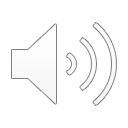 8
[Speaker Notes: In this graph we see the performance of Btree and ART for scan workload. In this case btree performs better than art because the key clustering of btree allows keys in scan range to be found with lesser number of cache misses and memory access as compared to art. Hence our third principle is to reduce cache misses and improve data locality.]
How to design scalable and performant Index?
Reduce synchronization overhead
Efficient time complexity
Reduce cache miss/ Improve data locality
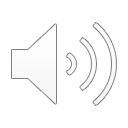 9
[Speaker Notes: In summary the three principles we found to design scalable and performant in memory index are reduce synchronization overhead, have efficient time complexity and reduce cache misses and improve data locality.]
Hydralist: Key Idea
Divide index into two layers:
Data Layer: stores key/value pair
Search Layer: accelerates search of key in data layer
Update the two layers independently (Asynchronous Update)
Replicate Search layer across NUMA nodes (Partial Replication)
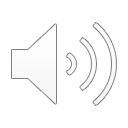 10
[Speaker Notes: Using these principles we designed a new index structure Hydralist. The key idea of hydralist is to divide the index into two parts, a data layer which stores key value pairs and a search layer which stores a subset of keys and accelerates search of key in data layer.
The two layers are updated independently reducing synchronization overhead and the search layer is replicated to reduce the cost of cache misses.]
Design
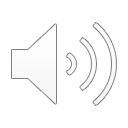 11
Data Layer
Key range of node1
Key range of node2
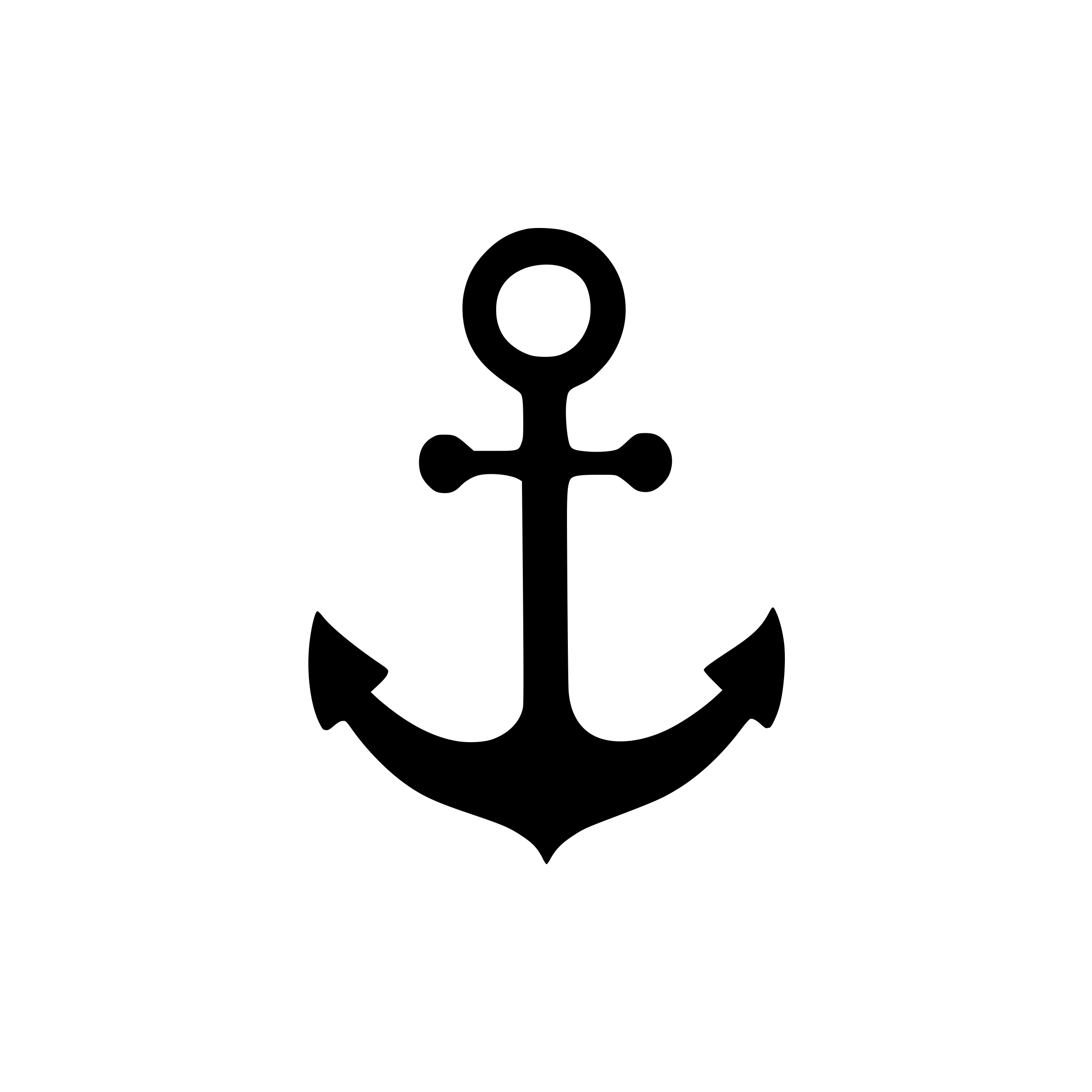 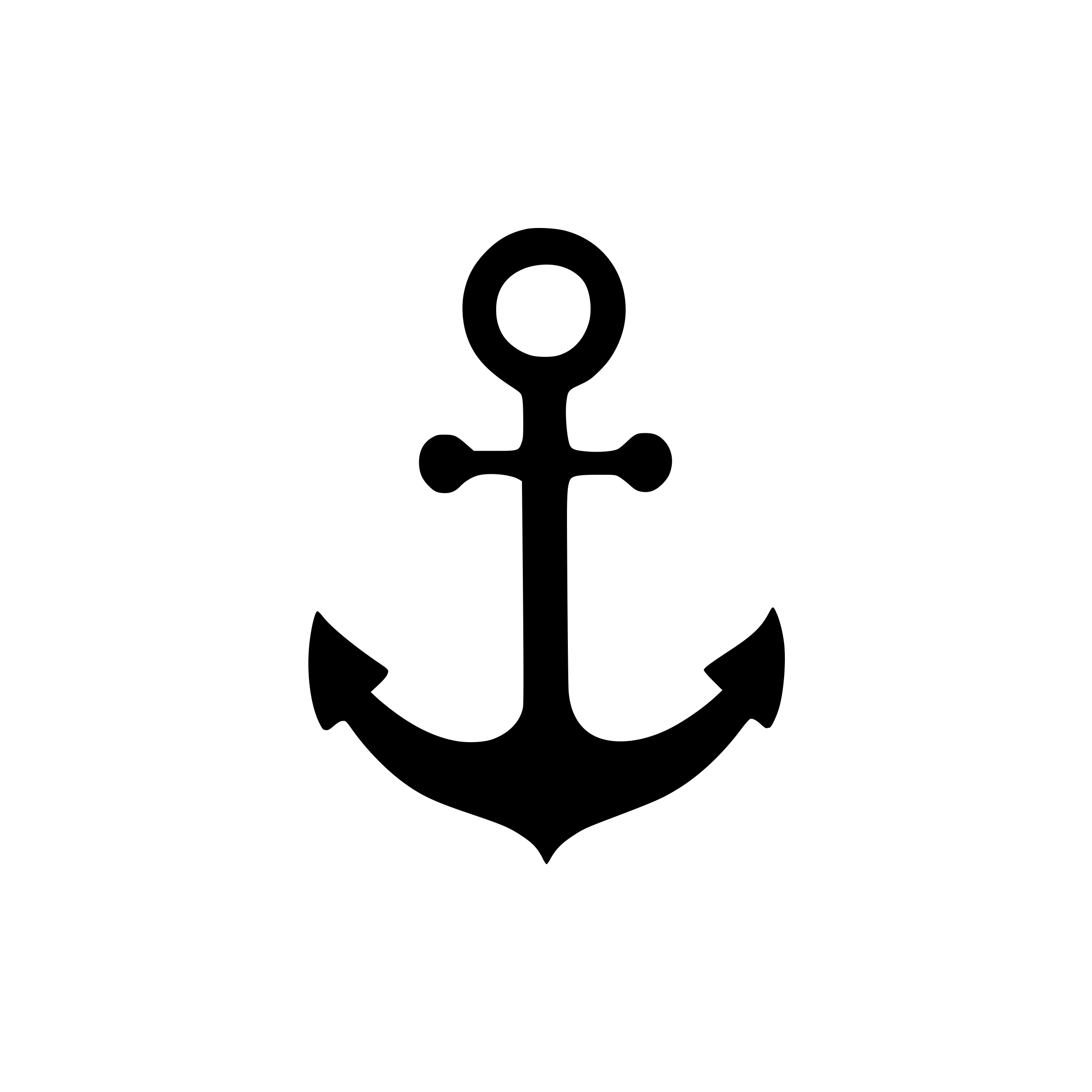 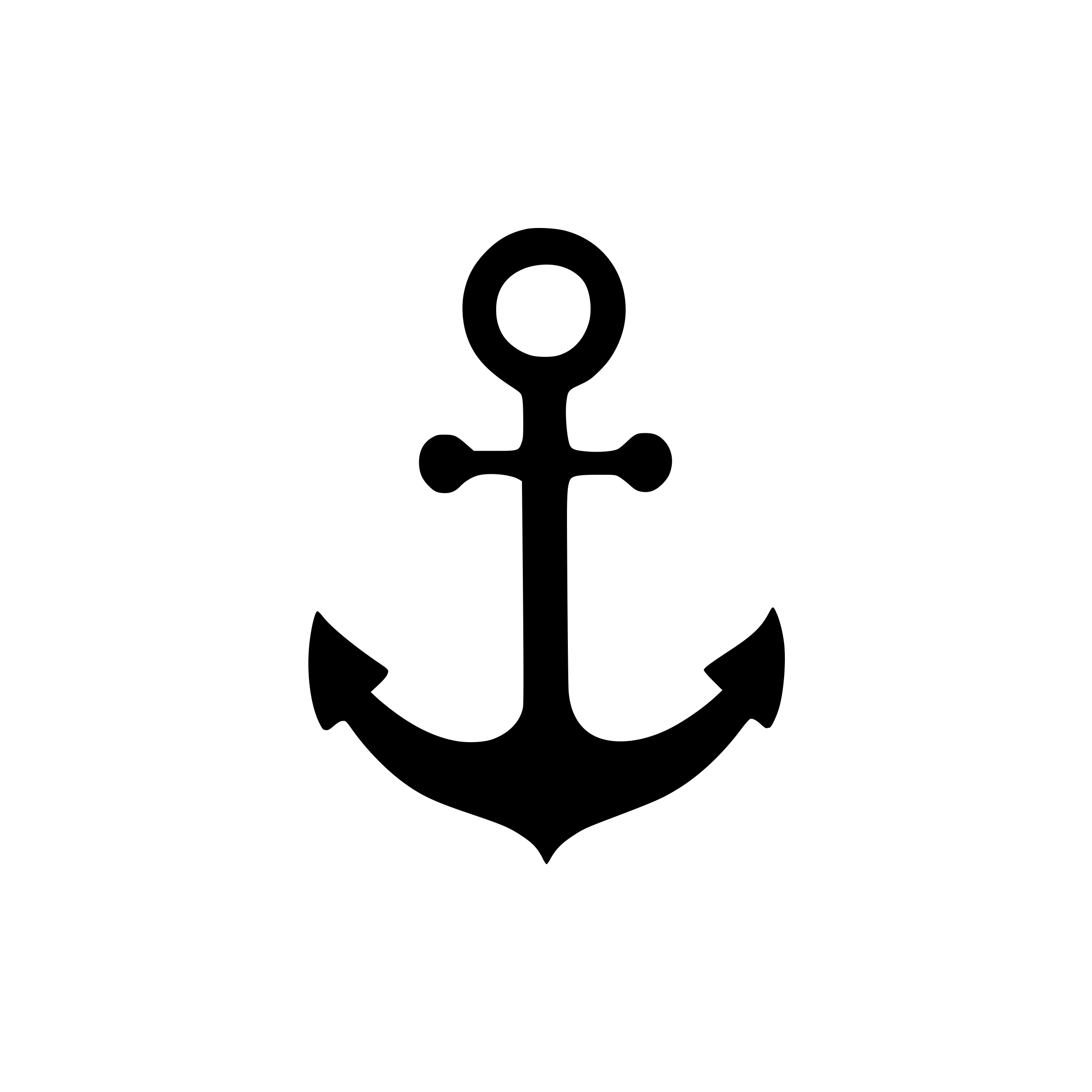 A
A
A
A
A
B
A
A
C
B
A
A
B
BB
B
B
C
B
B
D
Data Node
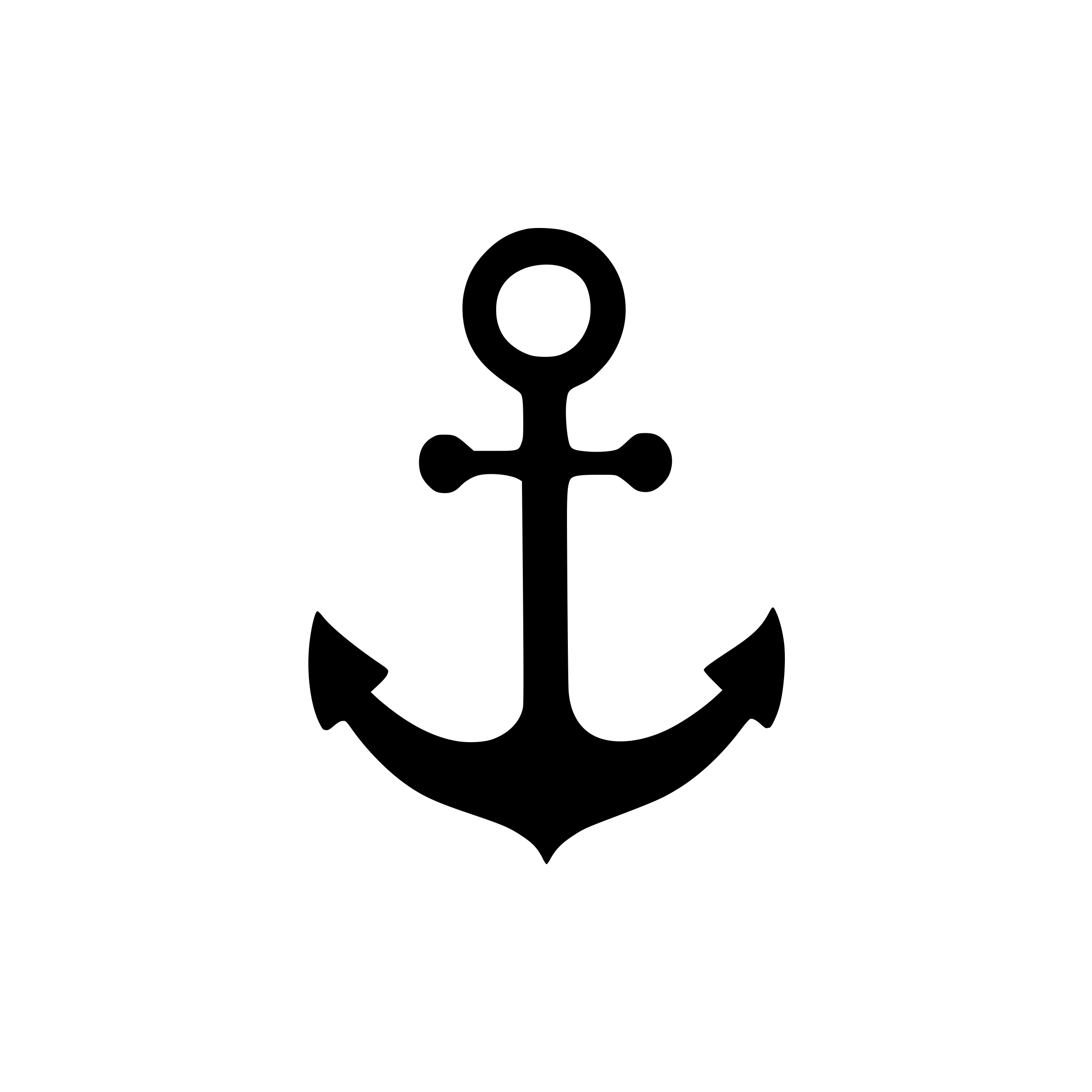 = Anchor Key
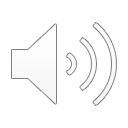 12
[Speaker Notes: First we look at the design of Data layer is a doubly linked list with each node called (click) data node storing multiple key value pairs. Each data node has an (click) anchor key which is the smallest key of the node when it was created. Anchor key divides the key space into (click)ranges and hence maps every key to a unique data node]
Search Layer
B
A
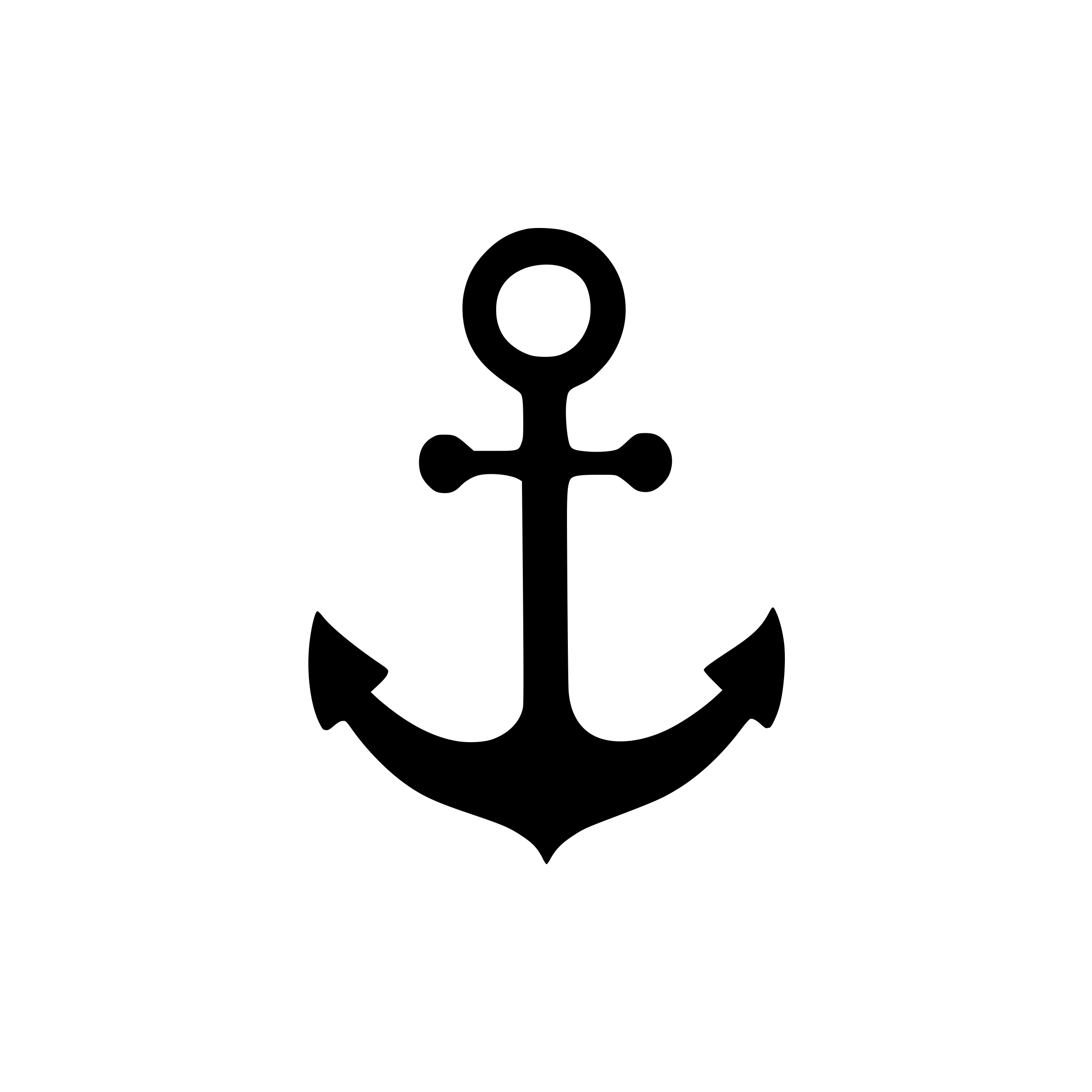 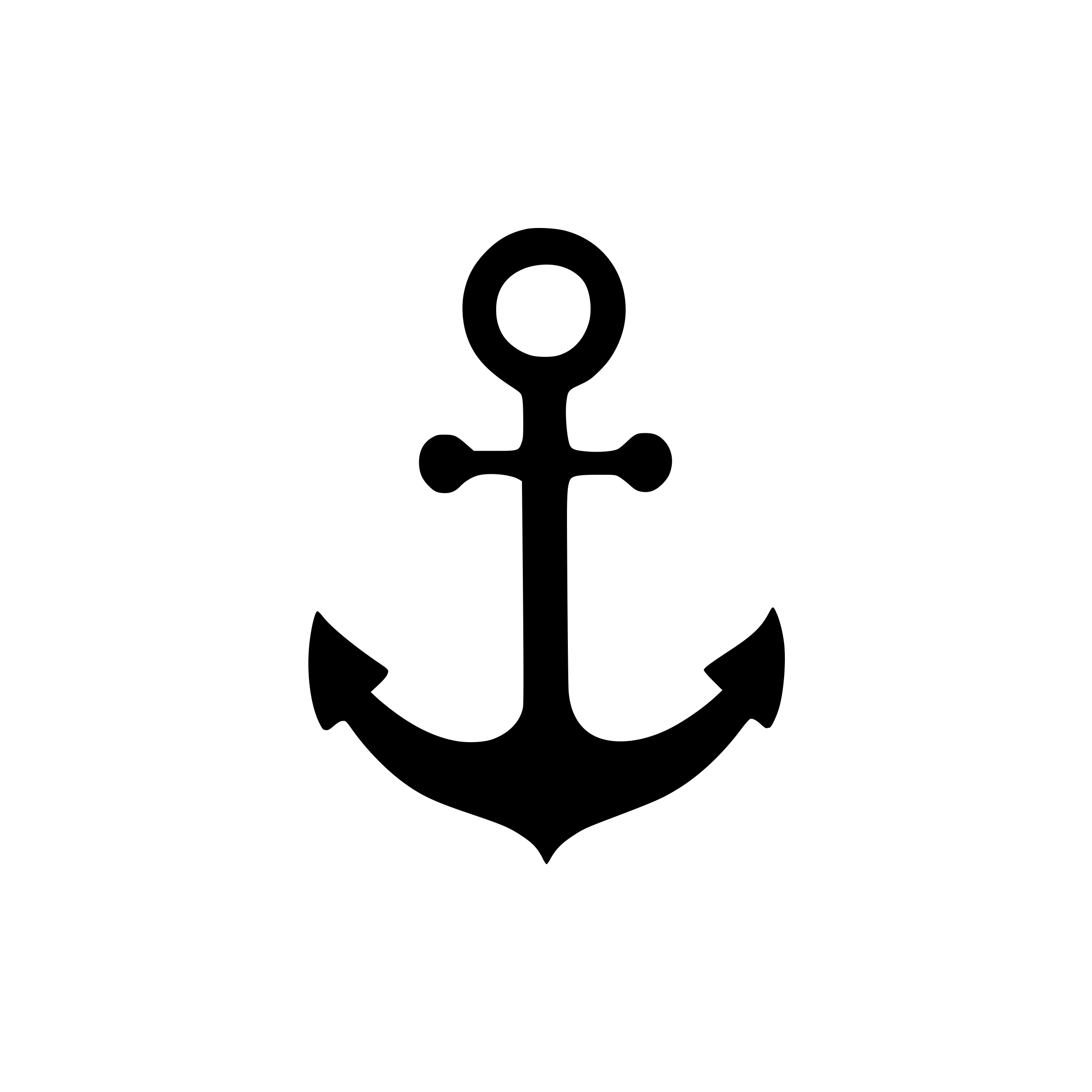 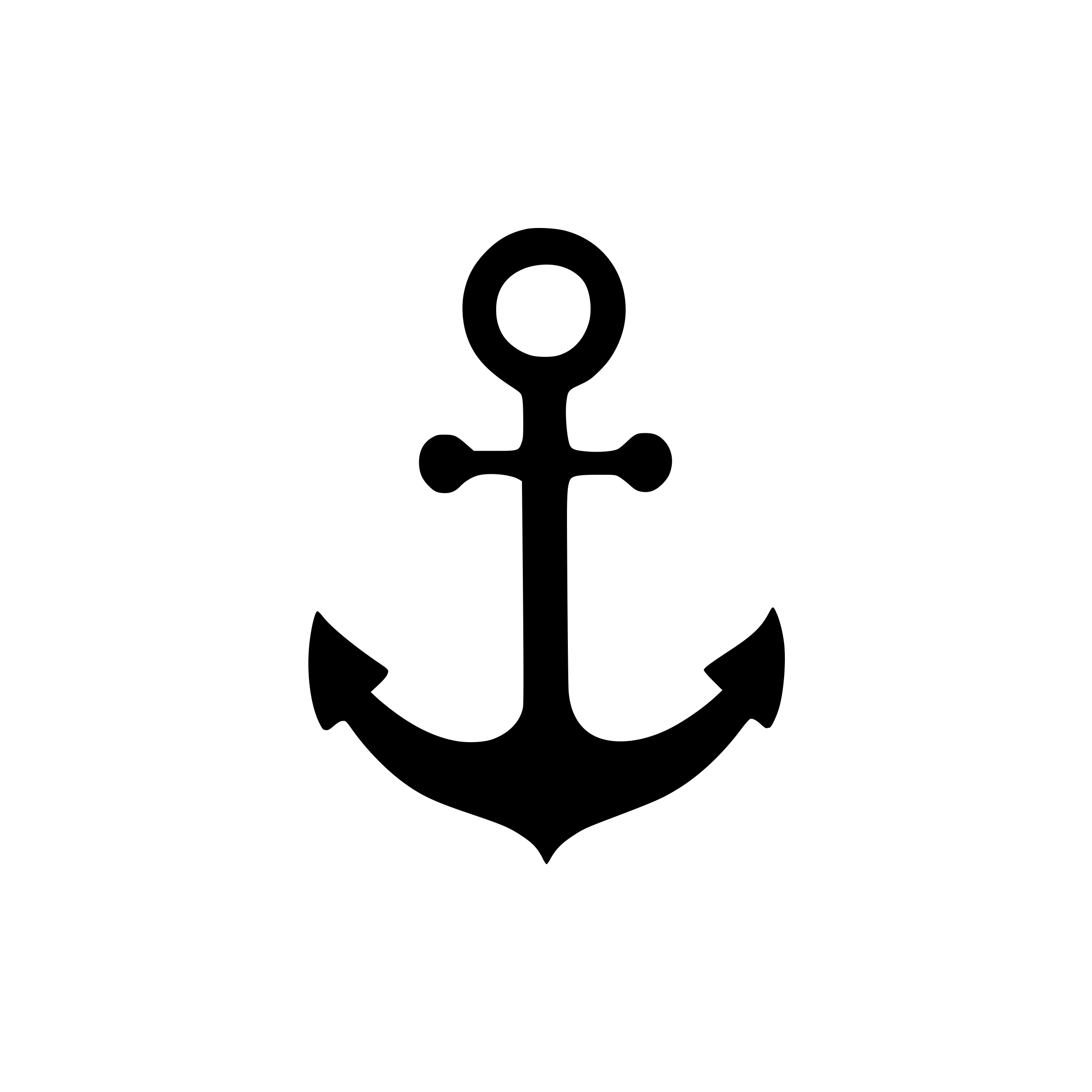 Search Layer
CC
BB
AC
AA
A
A
A
A
A
B
A
A
C
B
A
A
B
BB
B
B
C
B
B
D
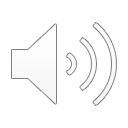 13
[Speaker Notes: Hydralist uses adaptive radix tree as it’s search layer because ART has nice properties like fast lookup and small memory footprint. Search layer stores anchor keys and pointer to corresponding data nodes.]
Search Algorithm
Query: Get(ABC)
= Target Node
T
= Jump Node
J
B
A
CC
BB
AC
AA
AAC < ABC < BBB
T
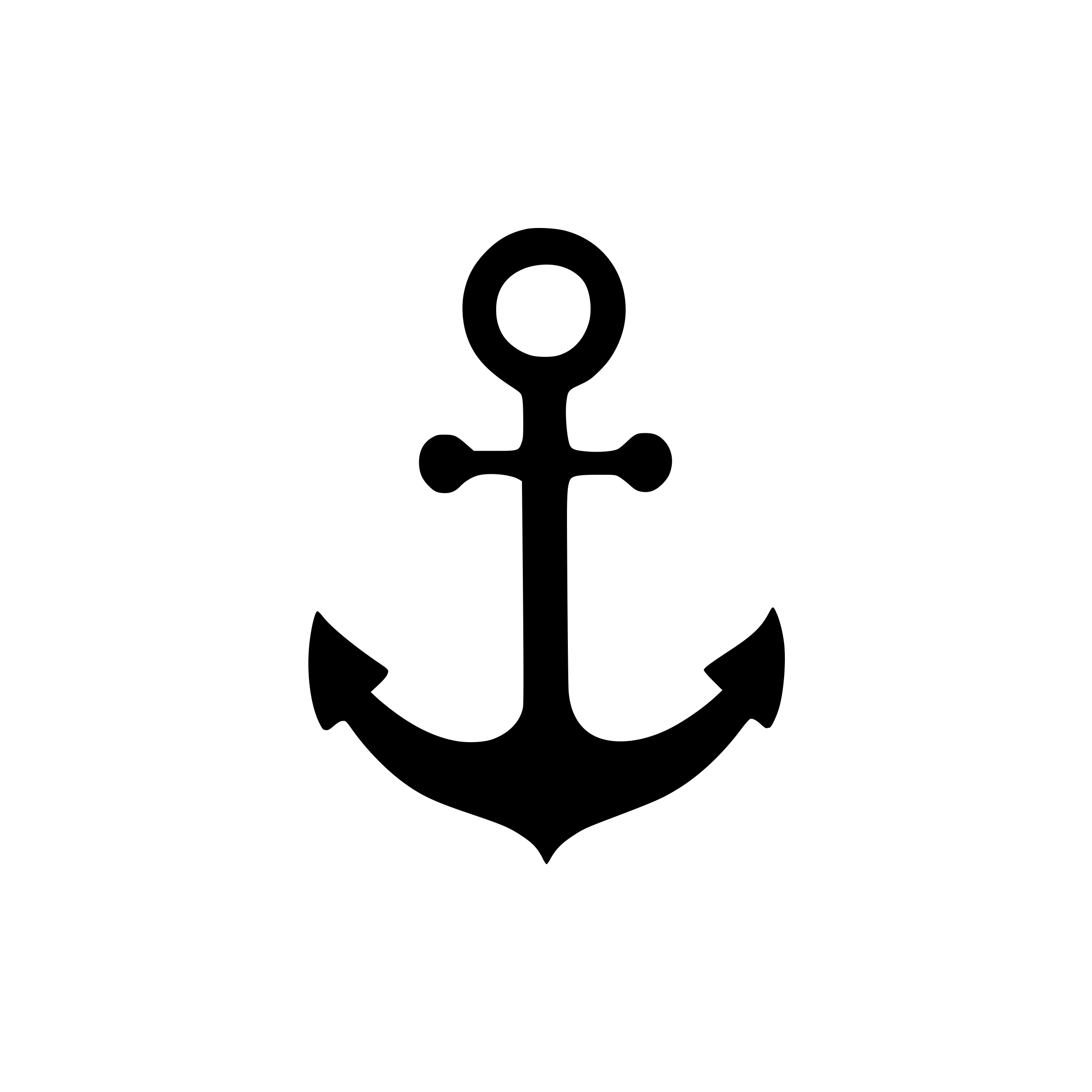 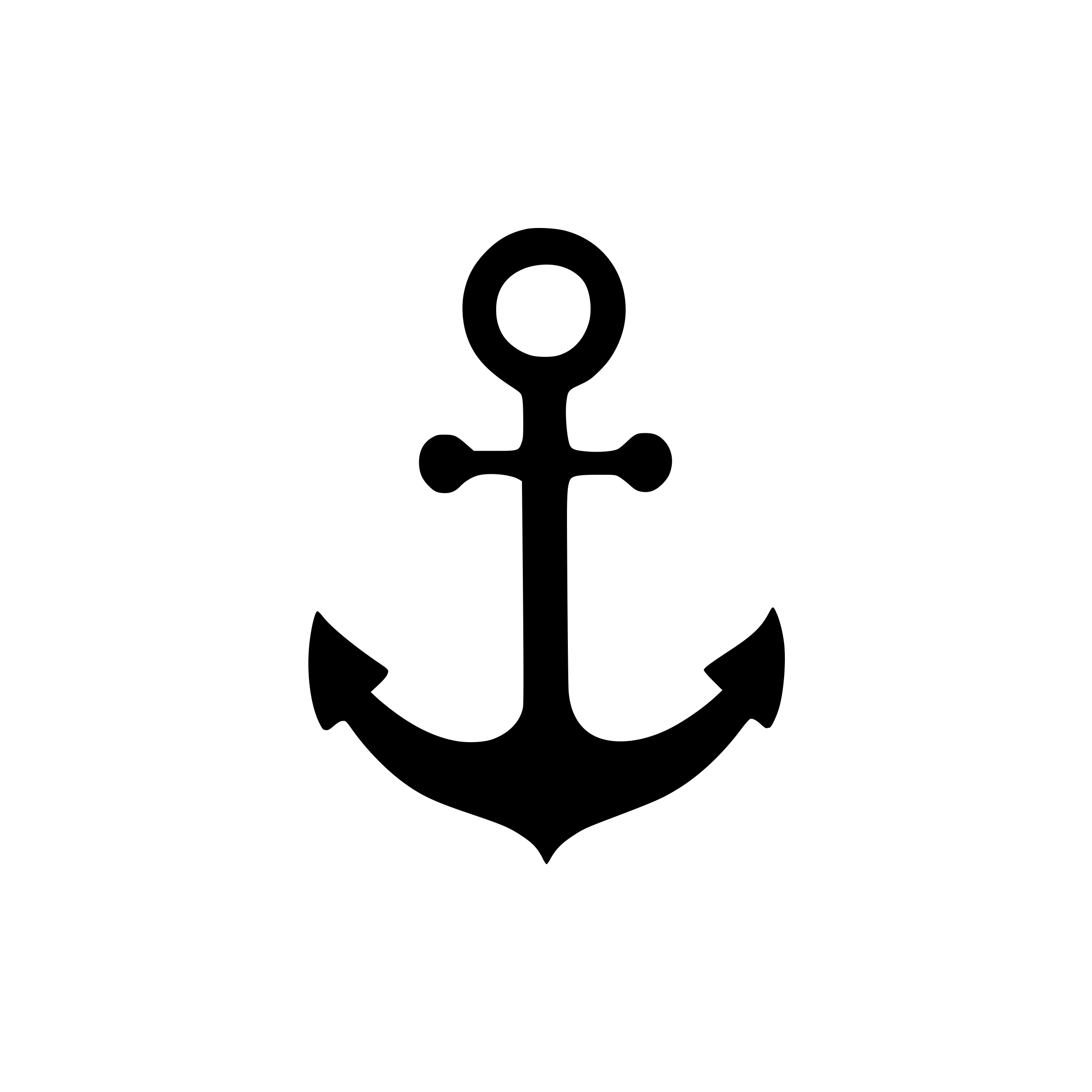 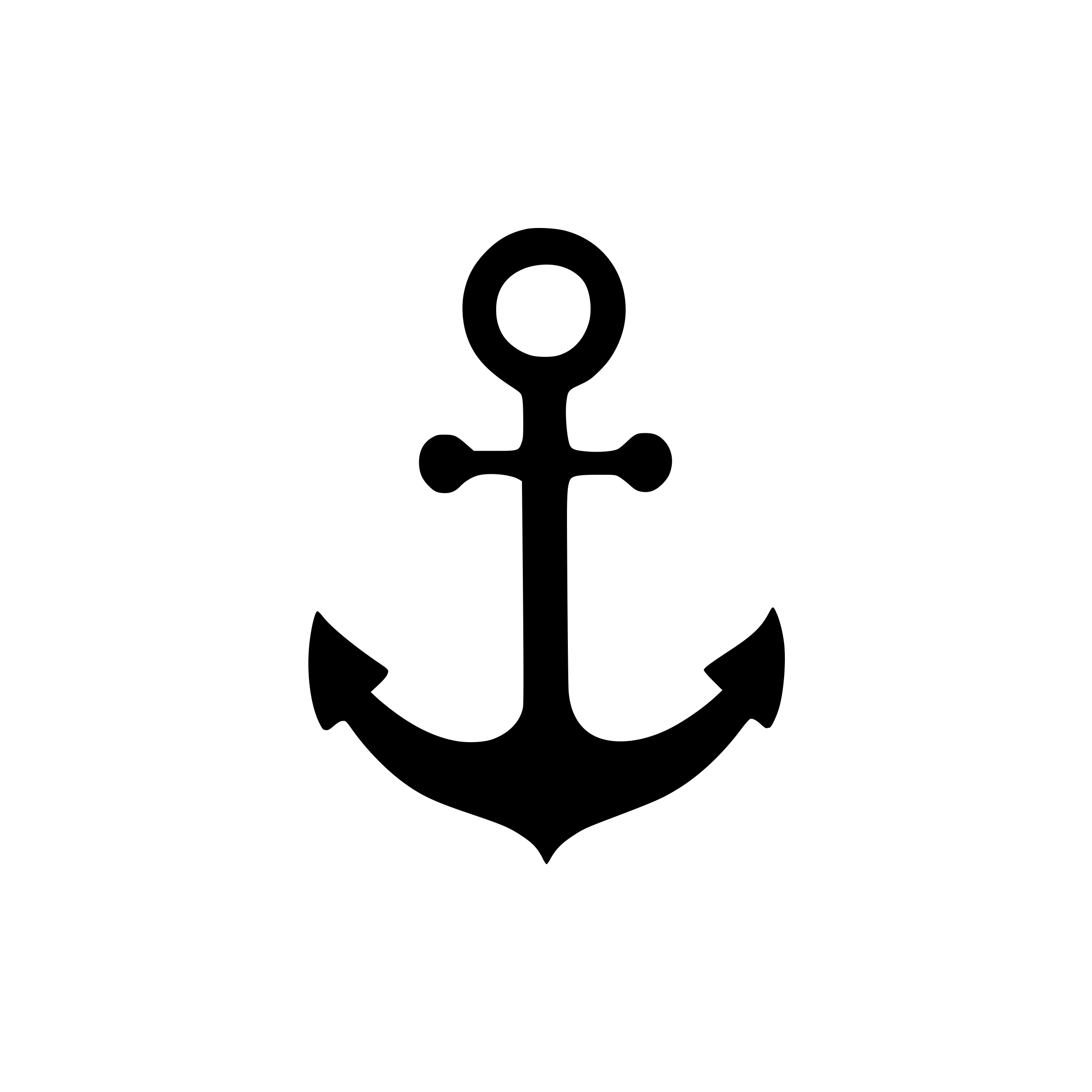 J
A
A
A
A
A
B
A
A
C
ABC
B
A
A
B
BB
B
B
C
B
B
D
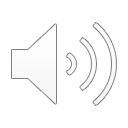 14
[Speaker Notes: To understand the search algorithm of Hydralist let use an example. Consider the (click) query get(ABC). The node containing the key called target node (click) is shown with symbol T.The first step is to find the anchor key in search layer closest to ABC which is AAC(click). Then the search jumps to the node pointed by the achor key AAC click . (Click)We call this jump node and is denoted by J. Next we check whether the query key is in the key range of the data node which is true in this case as query key is in (click) between the anchor key of the current node and the next node. If it is not the case, the search in data layer proceed to the next or the previous data node until target node is found. (Click) Finally we search in the data node to find the key.]
Search Algorithm
Query: Get(ABC)
= Target Node
T
= Jump Node
J
B
A
CC
BB
Search can tolerate inconsistency between search and data layer.
AC
AA
T
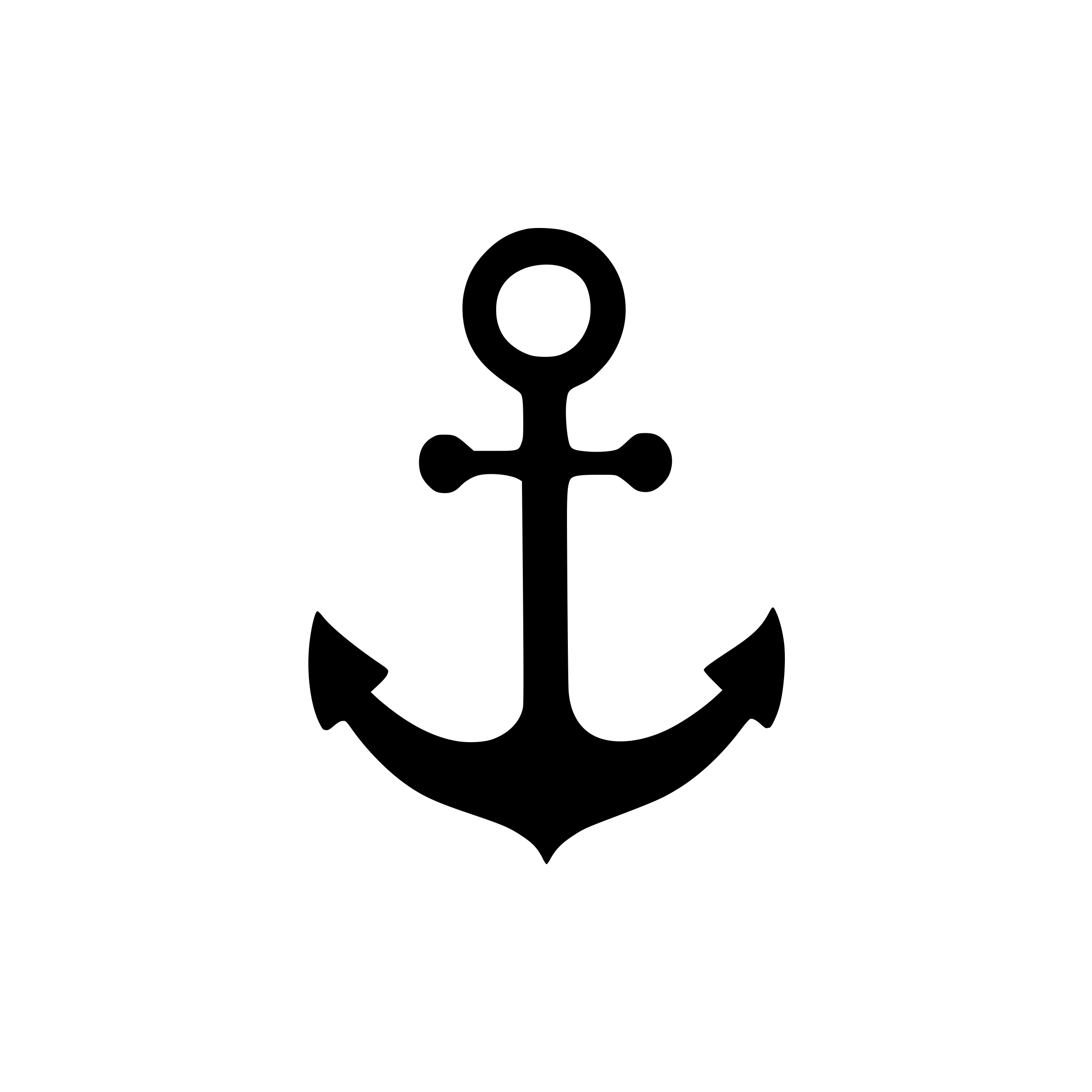 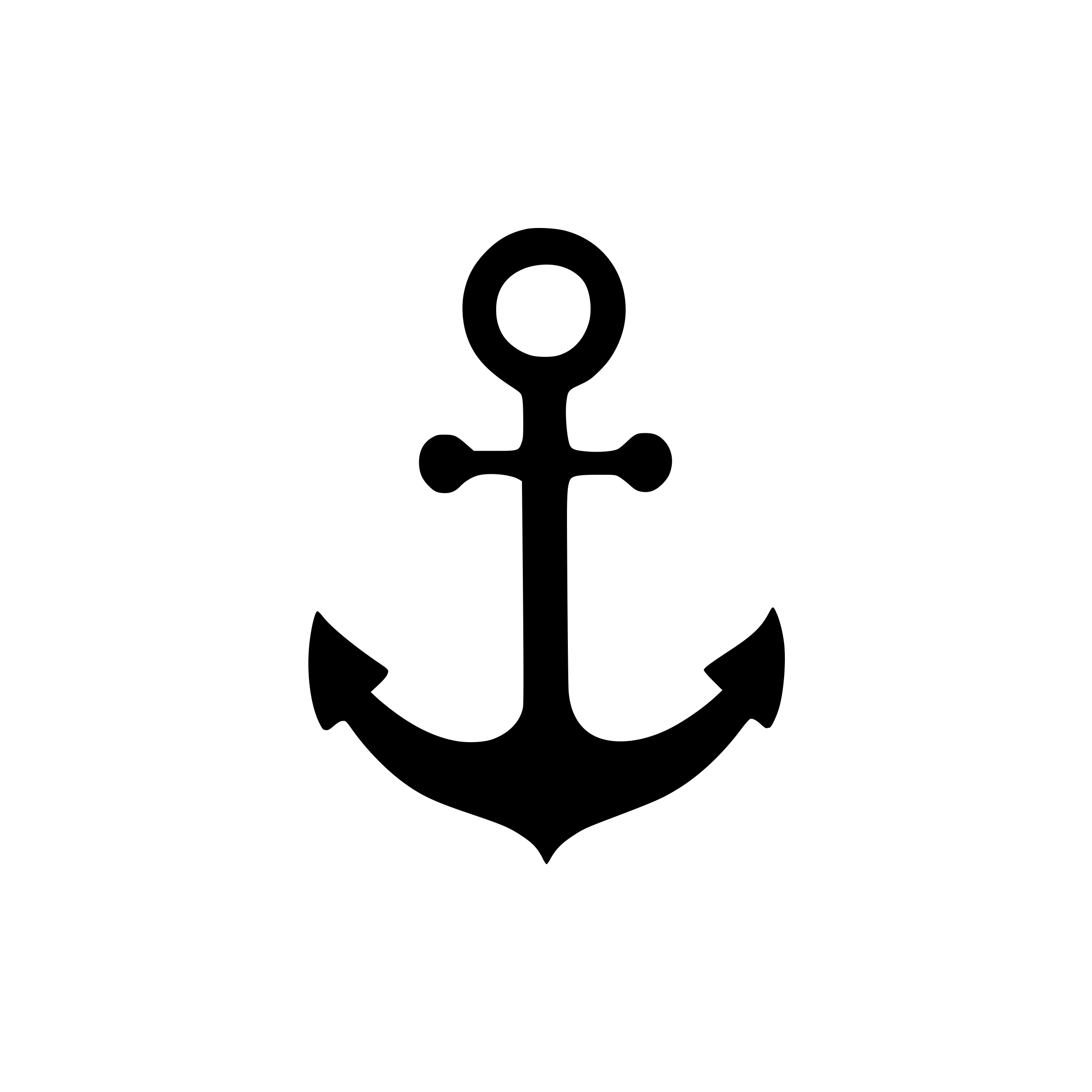 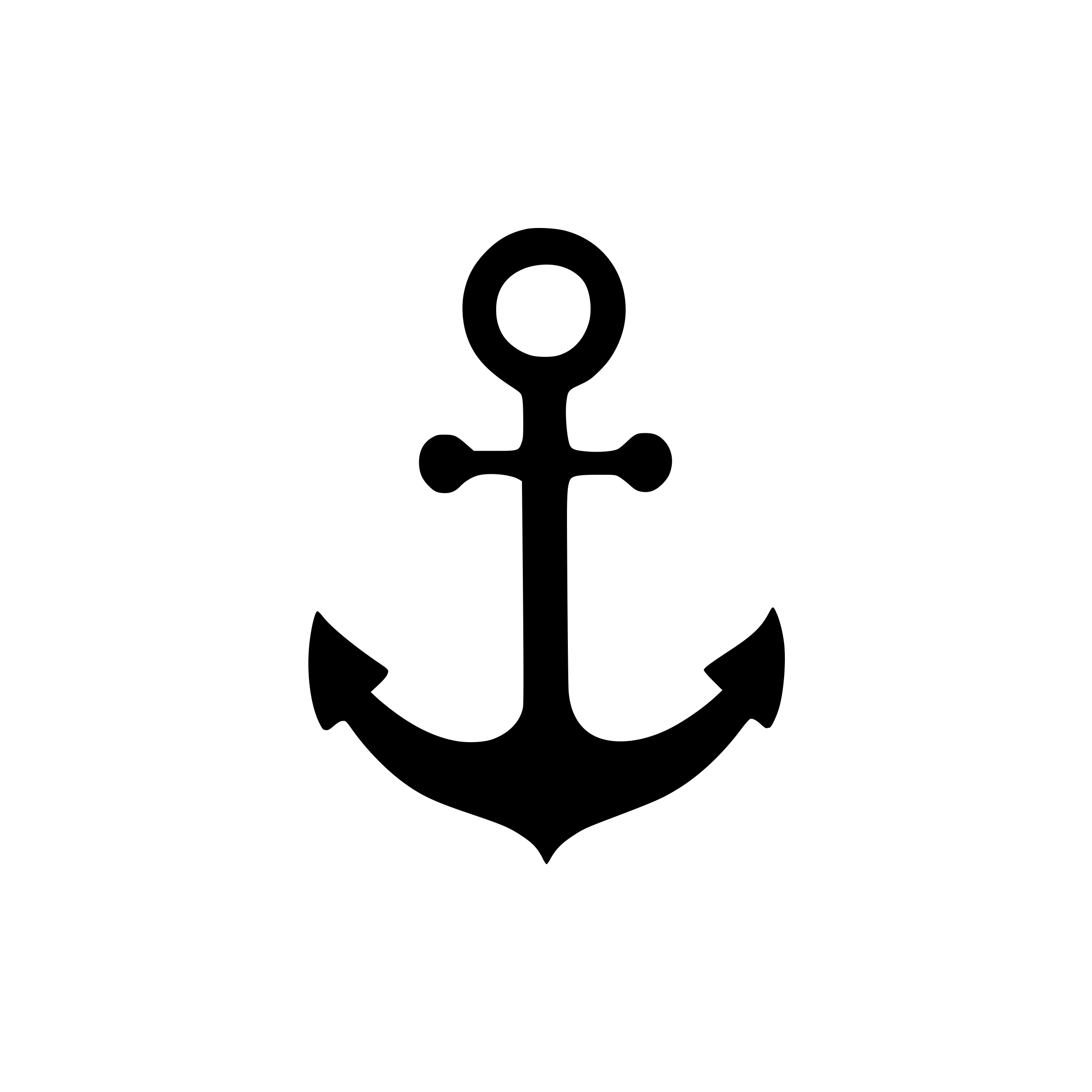 J
A
A
A
A
A
B
A
A
C
ABC
B
A
A
B
BB
B
B
C
B
B
D
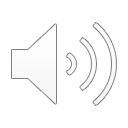 15
[Speaker Notes: It should be noted that even if anchor key of the target node did not exist in the search layer, (click)the search algorithm would have returned correct value of get(ABC) operation. However this case the search path will be longer as jump node is not same as target node. In summary, search algorithm of hydralist can tolerate inconsistency between search and data layer.]
Asynchronous Update
Query: Insert(ABC)
Search algorithm can tolerate inconsistency
Structural modification of the two layers are decoupled
B
CC
AAA
BB
T
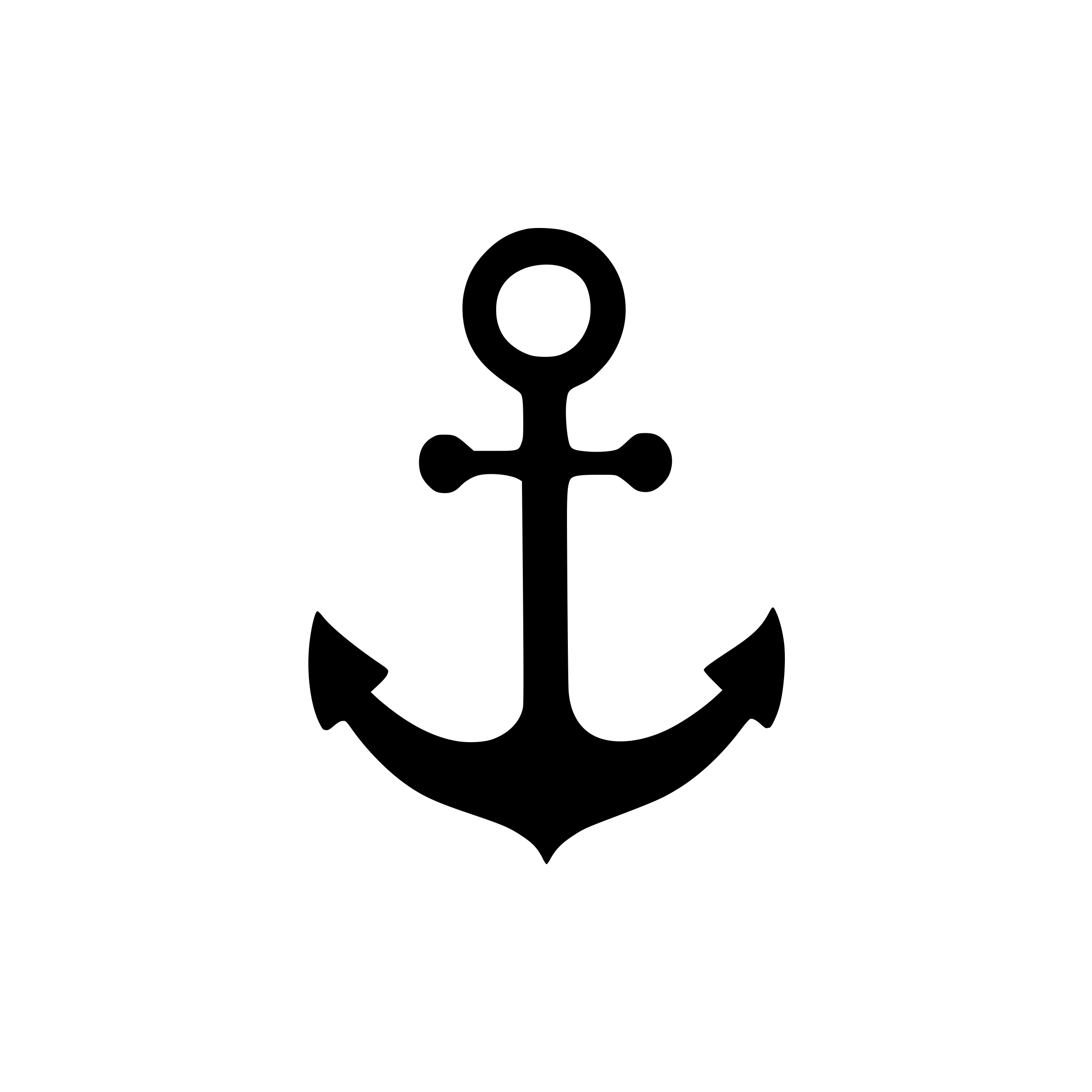 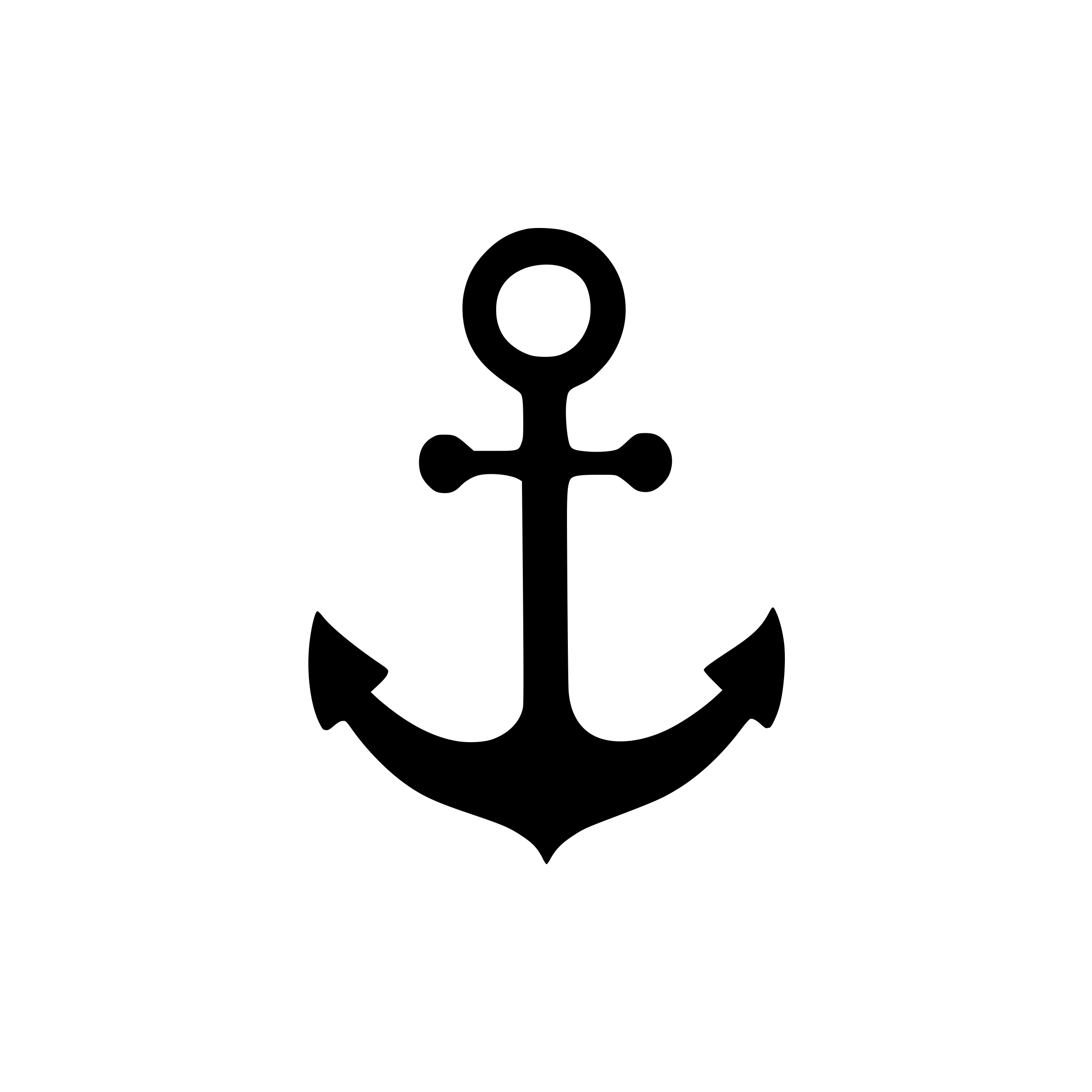 A
A
A
A
A
B
A
A
C
B
BB
B
B
C
B
B
D
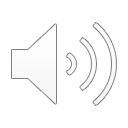 16
[Speaker Notes: We use this fact decouple structural modification updates of the two layers. Consider insert of key ABC. Since the target node is full this will cause a split.]
Asynchronous Update
Query: Insert(ABC)
AAA
B
A
CC
BB
AC
AA
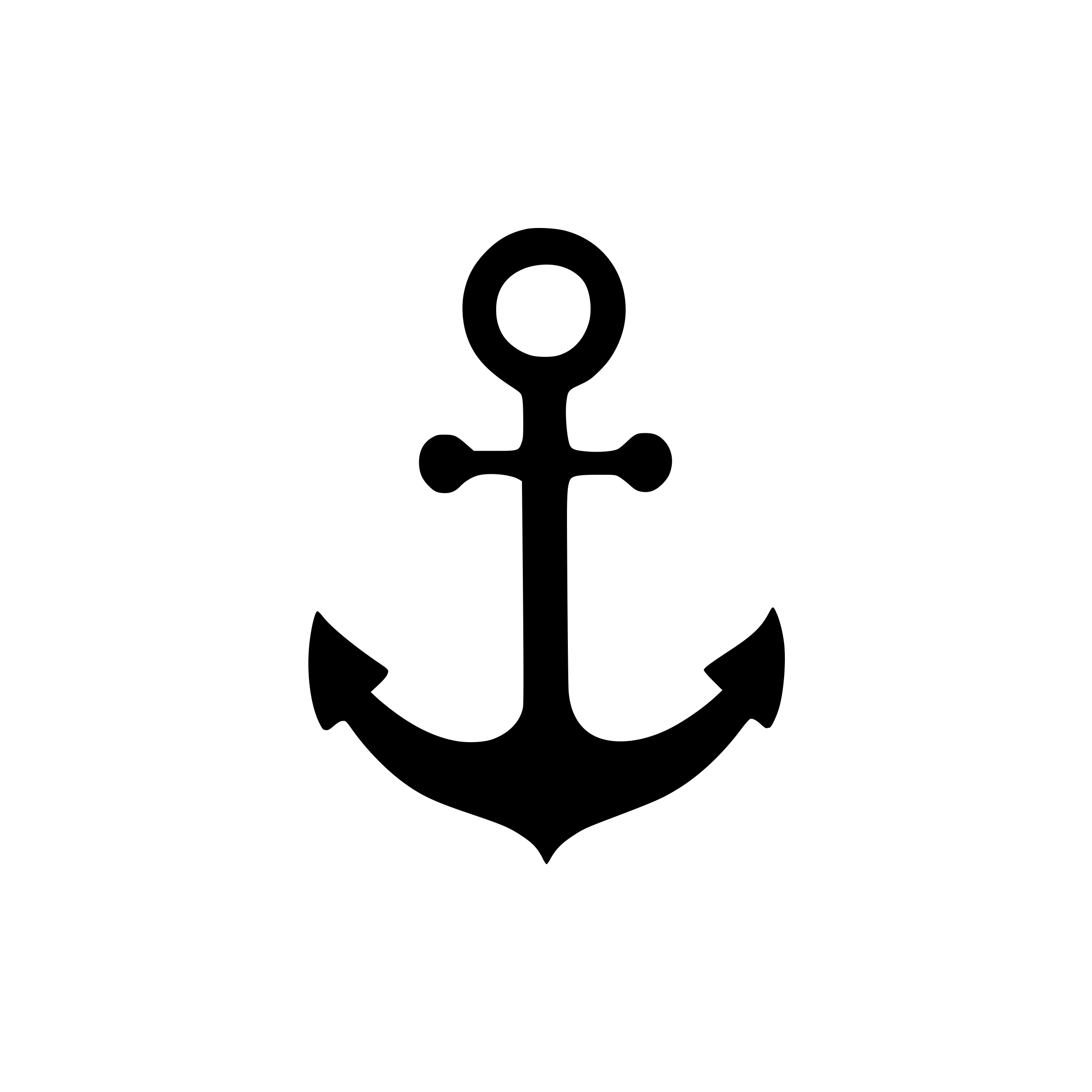 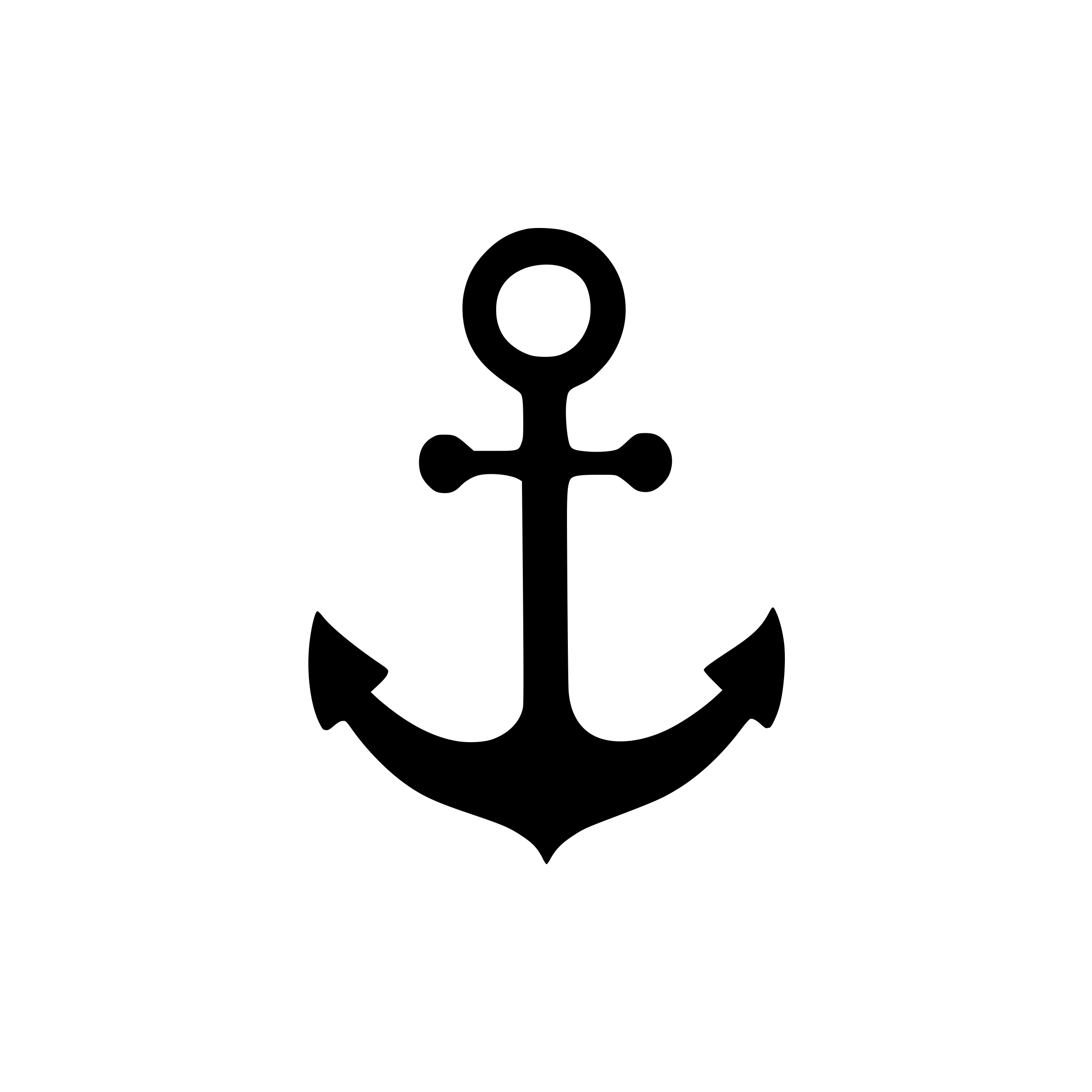 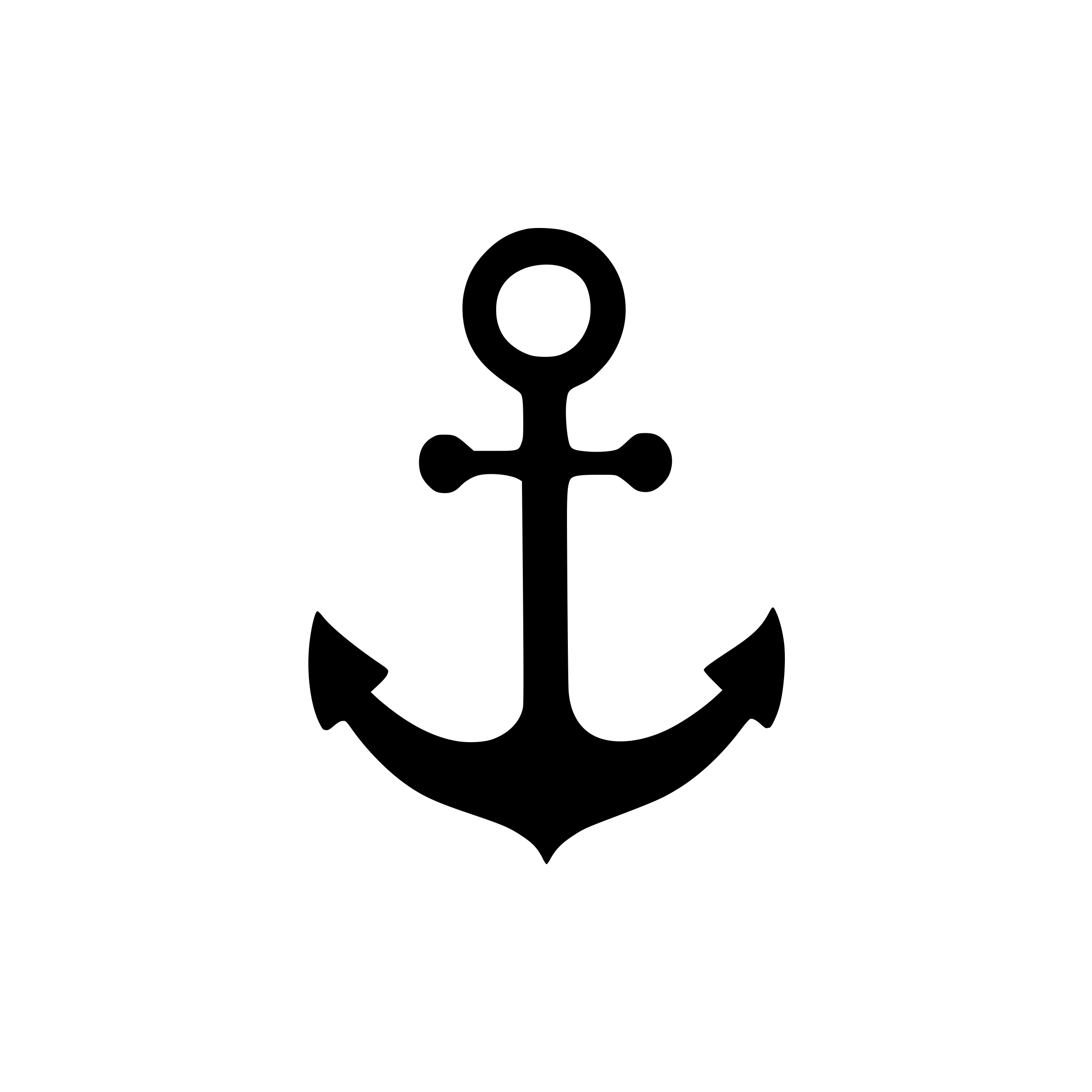 A
A
A
A
A
B
A
A
C
ABC
B
BB
B
B
C
B
B
D
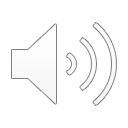 17
[Speaker Notes: The split and subsequent insert  will be done synchronsouly. But the modification in search layer is done by a special background thread (click)asynchronously. This reduces synchronization overhead.]
Memory Stalls are expensive
Large multi-core (mostly) use Non-Uniform Memory Architecture (NUMA)
Accessing remote memory is slower
For higher performance, reduce cross-NUMA reads
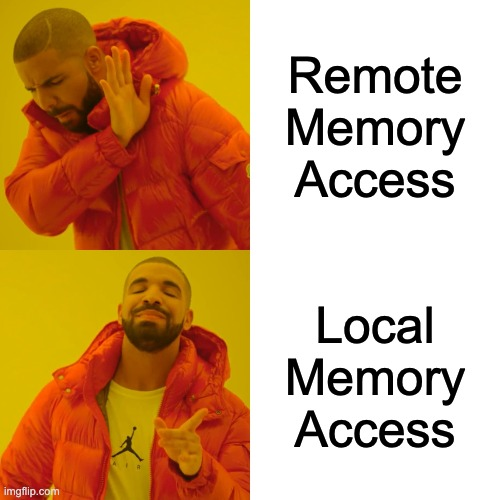 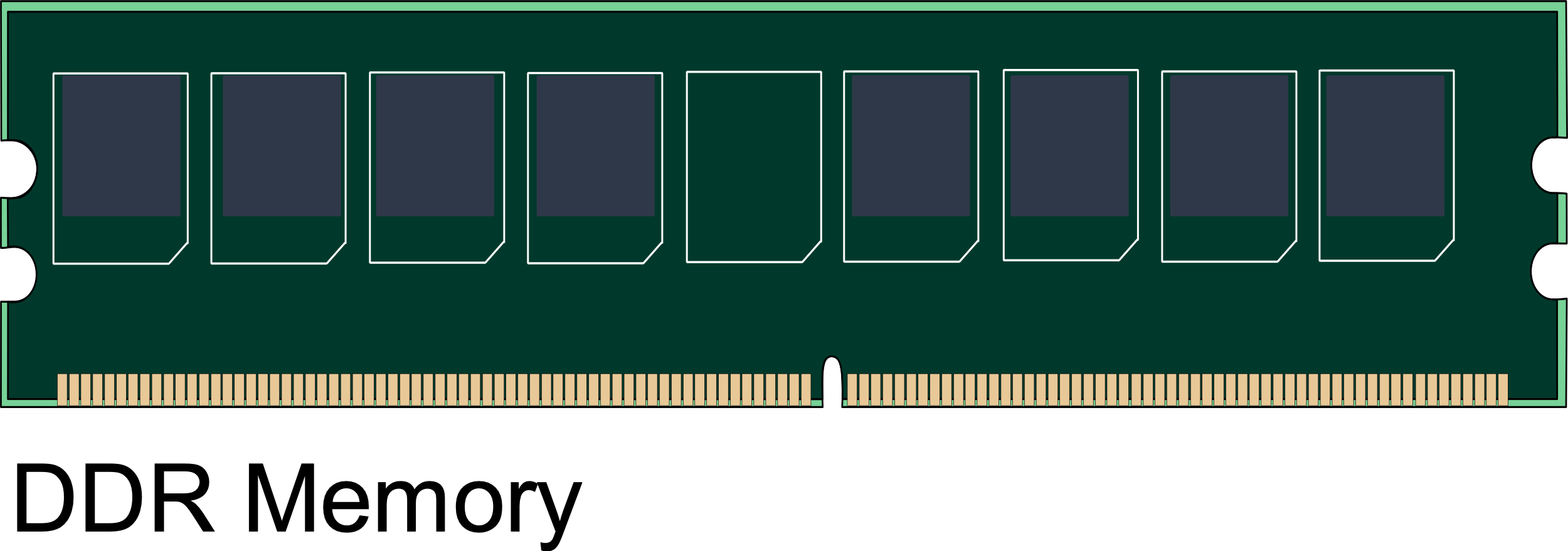 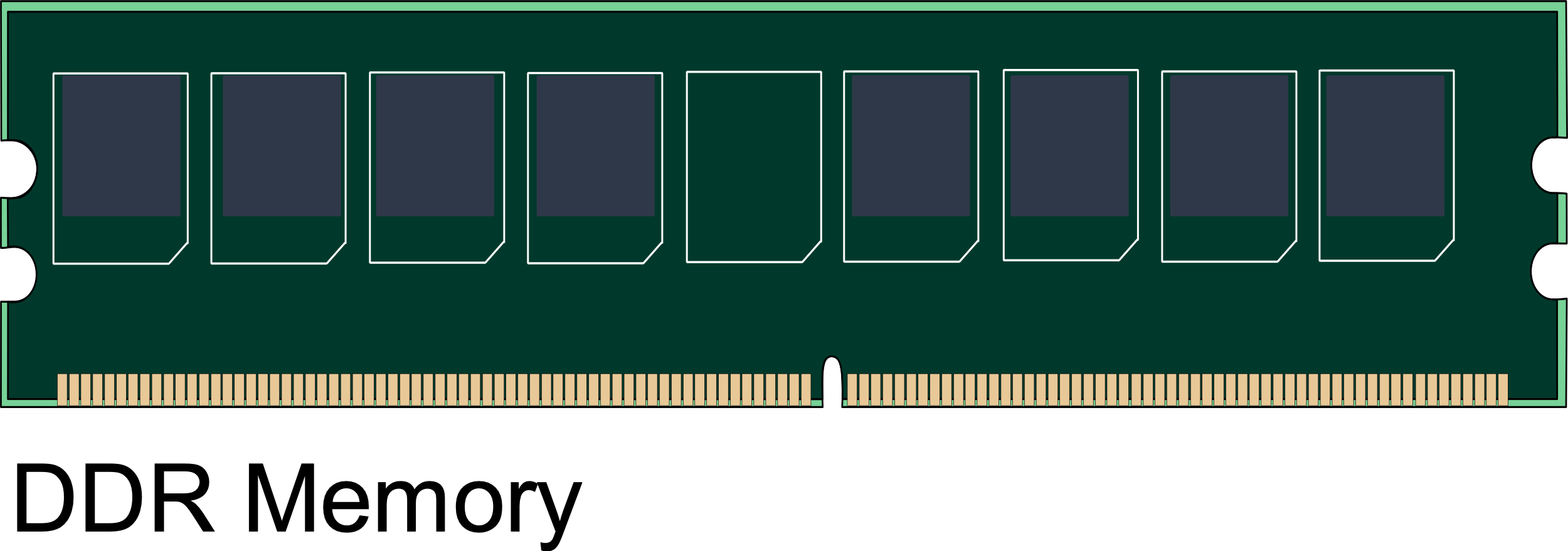 Remote Memory Access
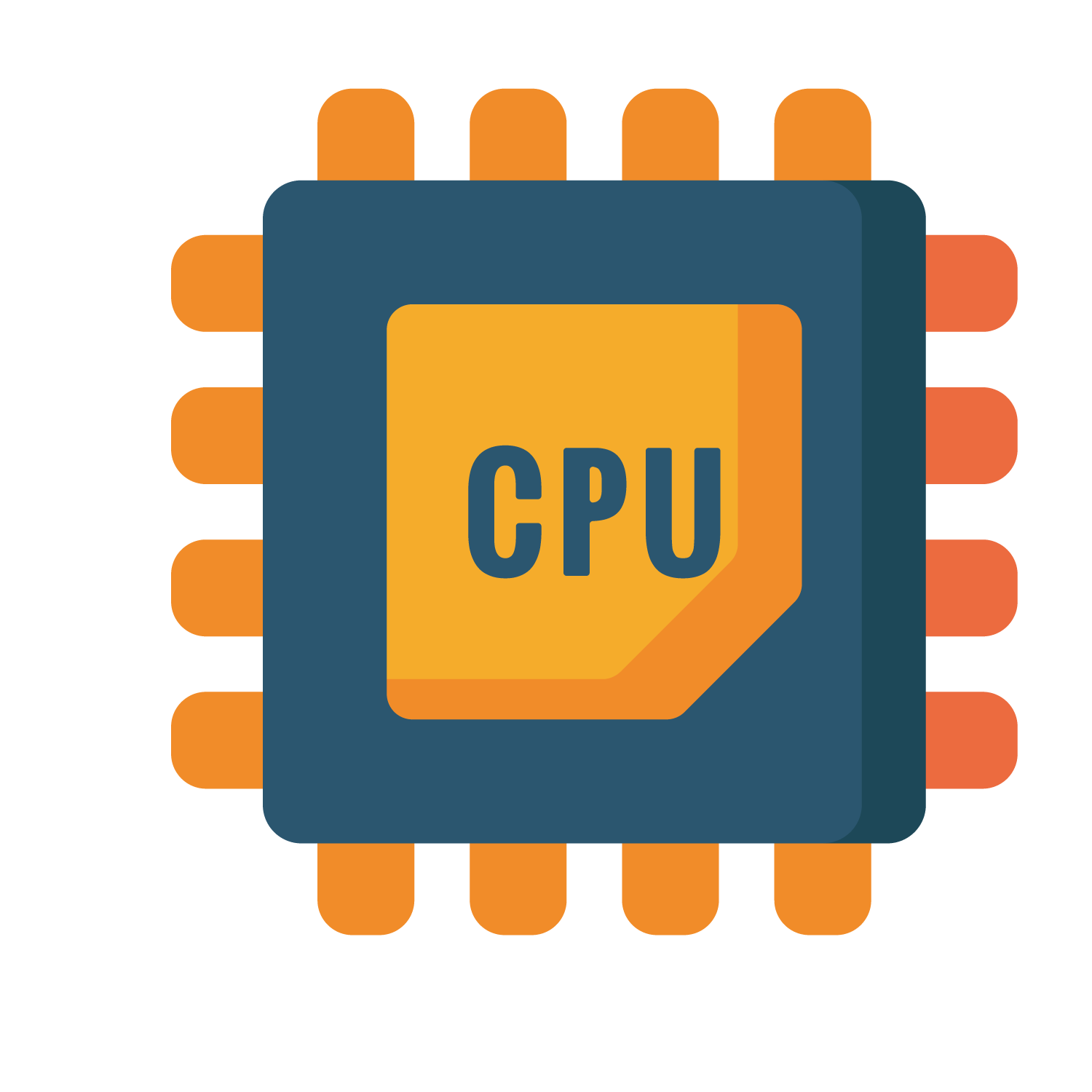 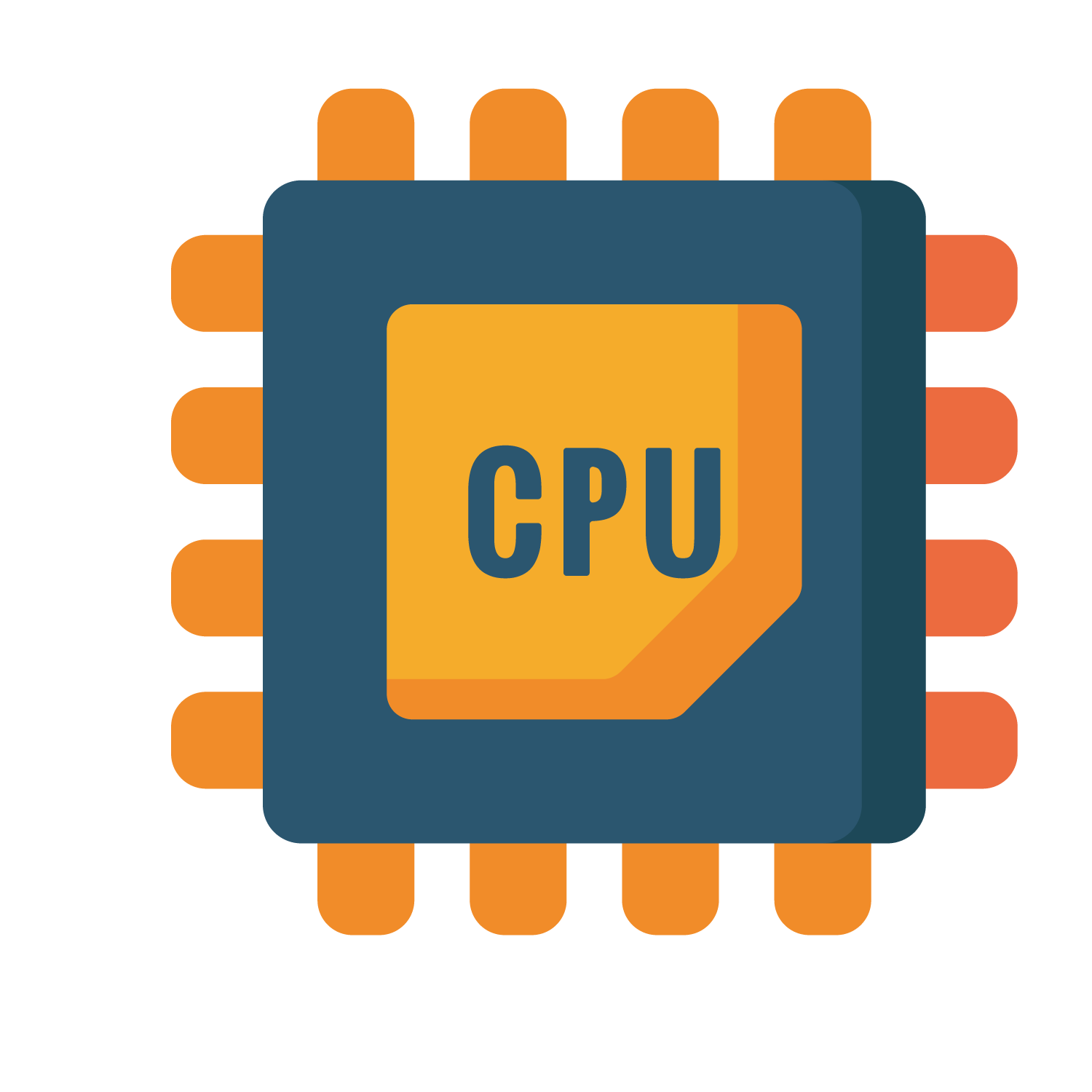 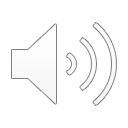 18
[Speaker Notes: It is not possible to remove cache misses but we can reduce their cost. Most large multi-core servers use non uniform memory architecture or NUMA where (click) remotes reads are more expensive than local reads. Hence for higher performance, (click) we have to reduce the number the number of remote memory accesses]
Reducing Remote Reads through Replication
Search Layer
Data Layer
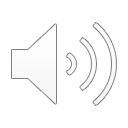 19
[Speaker Notes: Hydralist reduces remote reads through replication. Instead of using a single search layer and a single data layer.]
Reducing Remote Reads through Replication
NUMA-2
NUMA-1
No remote memory access while traversing search layer
Replication is done using per-NUMA background thread.
Does not affect correctness.
Search Layer
Data Layer
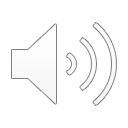 20
[Speaker Notes: We use a single global data layer and (click) (click)search layer is replicated across NUMA nodes. (click) A thread will access search layer in its local NUMA node, hence remote reads are not required while traversing search layer. The replication is done using background threads. Even when updates in data layer have not propagated to all the search layer, the correctness of Hydralist is not affect because as mentioned earlier, the search algorithm can tolerate inconsistencies between search and data layer.]
More Details in Paper
Design of Data Layer
Bitmap, Vector instruction
Concurrency Control of search layer and data layer
Replication Mechanism
Congestion control using back off
Garbage Collection
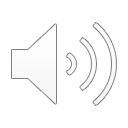 21
[Speaker Notes: There are many more feature in hydralist like different synchronization mechanism for the two layer based on it’s properties and congestion control using back off mechanism. Please refer to paper for more details.]
Evaluation
Performance Evaluation
YCSB: String and Integer key
112 Core/4 NUMA Nodes
Intel Xeon Platinum 8180
Design Choice Evaluation
Factor Analysis
Memory Consumption
Remote Memory Access
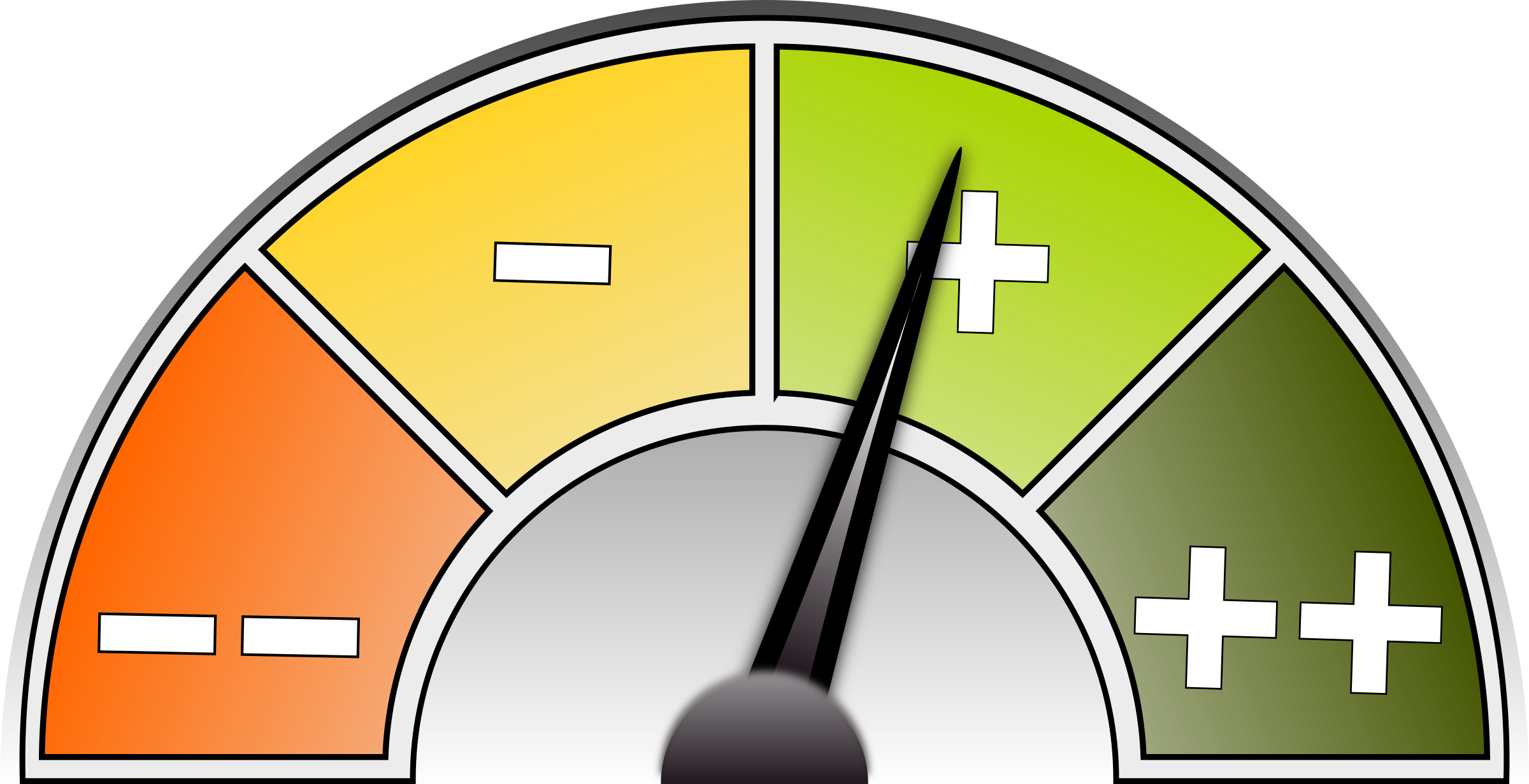 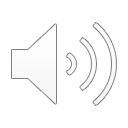 22
[Speaker Notes: For evaluation we measure throughput of hydralist and six other in-memory index using ycsb for string and integer key on a 112 core machine with 4 NUMA nodes. We also did analysis of our design choices and how it impacts things like memory consumption and remote access. I am just going to give you the highlights.]
YCSB String Key: Workload A
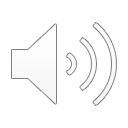 23
[Speaker Notes: For YCSB workload A, unlike libcuckoo which shows performance collapse, hydralist show near linear scalability upto 84 thread after which the performance saturates. This is because we use light weight synchronization and back off scheme to reduce congestion.]
YCSB String Key: Workload C
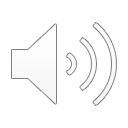 24
[Speaker Notes: For read only workload, Hydralist performs better than both ART and B+Tree]
YCSB String: Workload E
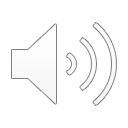 25
[Speaker Notes: For YCSB workload E which is a scan heavy workload, Hydarlist performs better than B+Tree because of efficient search layer and design of data layer which ensure data locality.]
Performance of Background Threads
99.99% of inserts have to traverse less than 5 nodes
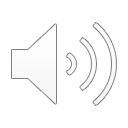 26
[Speaker Notes: A concern of using background thread to propagate updates from data layer to search layer is that the background threads might not be able to keep up. To test this we measure the distance between the jump node and data node with the worst case workload of 100% insert as it will generate a lot of updates for search layer. Ideally this distance should be as low as possible. In this graph, on the x-axis is the number of nodes between jump node and target node and y axis is the percentage of inserts. (click)  We see 99.99% of 100 million inserts traverse less than 5 nodes to reach the target which shows that our asynchronous update and replication mechanism is efficient.]
Conclusion
Hydralist: A scalable in-memory index structure
Key Idea: 
Divide index into two parts: Data Layer and Search Layer
Propagate updates to Search Layer asynchronously
Replicate Search Layer across NUMA nodes
Result:
Shows high scalability and performance at high core count for a variety of workloads.
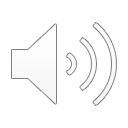 27
[Speaker Notes: In conclusion, in this talk I presented a new scalable and performant in-memory index structure called hydralist. The key idea behind hydralist is to divide the index into two parts, data layer and search layer.  Hydralist propagates updates to search layer asynchronously and replicates search layer across NUMA nodes to reduce remote memory accesses. As a result Hydralist shows high scalability and performance even at high core count for a variety of workloads.]